differential ring oscillator in
A sub 100-ps LSB Time-to-Digital Converter based on a Pseudo-Differential Ring Oscillator in a 110 nm CMOS Technology
Master’s Degree of
Tommaso Maria Floris
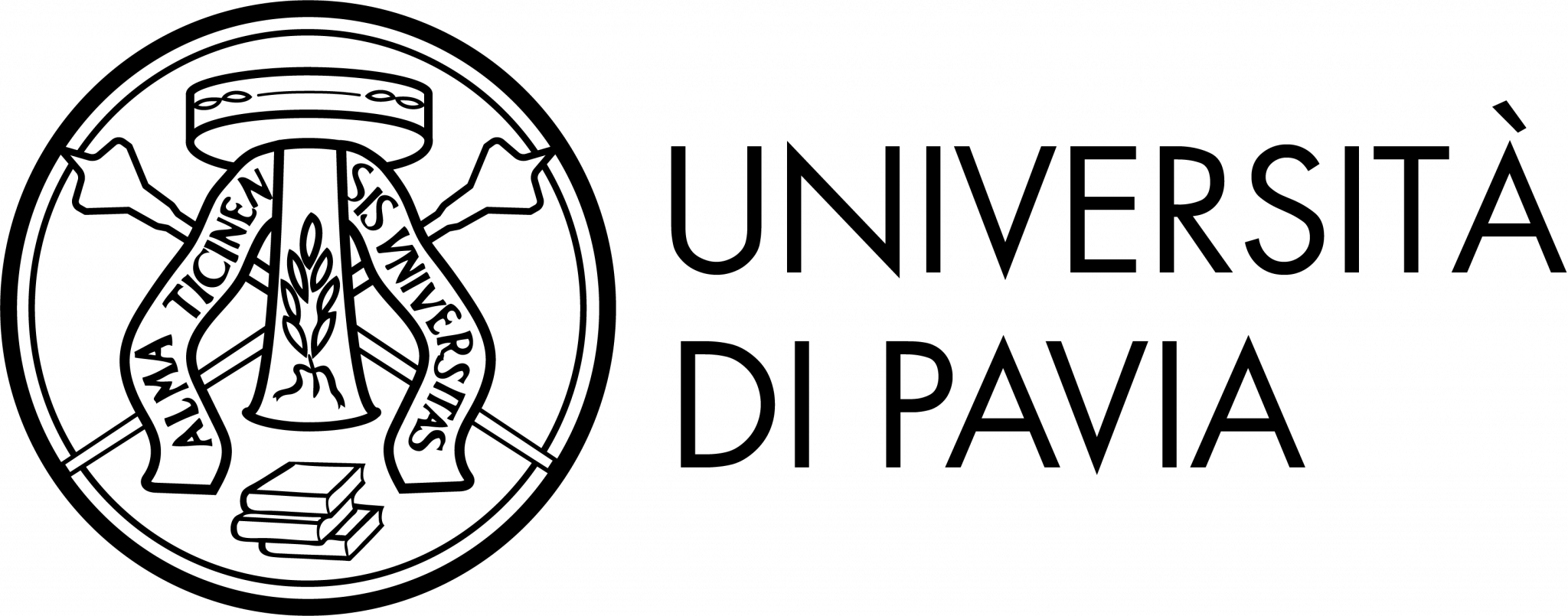 Supervisor: Prof. Lodovico Ratti
1
Outline
Time-to-Digital Converter (TDC)
Architecture: Interpolation based TDC
Resolution Control System
Simulation Results
digital Silicon Photo Multiplier (dSiPM)
Synthesizable dSiPM: Recursive structure
Tools: Xcelium, Genus and Innovus
Preliminary Results
2
Outline
Time-to-Digital Converter (TDC)
Architecture: Interpolation based TDC
Resolution Control System
Simulation Results
digital Silicon Photo Multiplier (dSiPM)
Synthesizable dSiPM: Recursive structure
Tools: Xcelium, Genus and Innovus
Preliminary Results
3
Architecture: Interpolation TDC
4
[Speaker Notes: 3 LSB + 9 MSB]
LSBs Generation
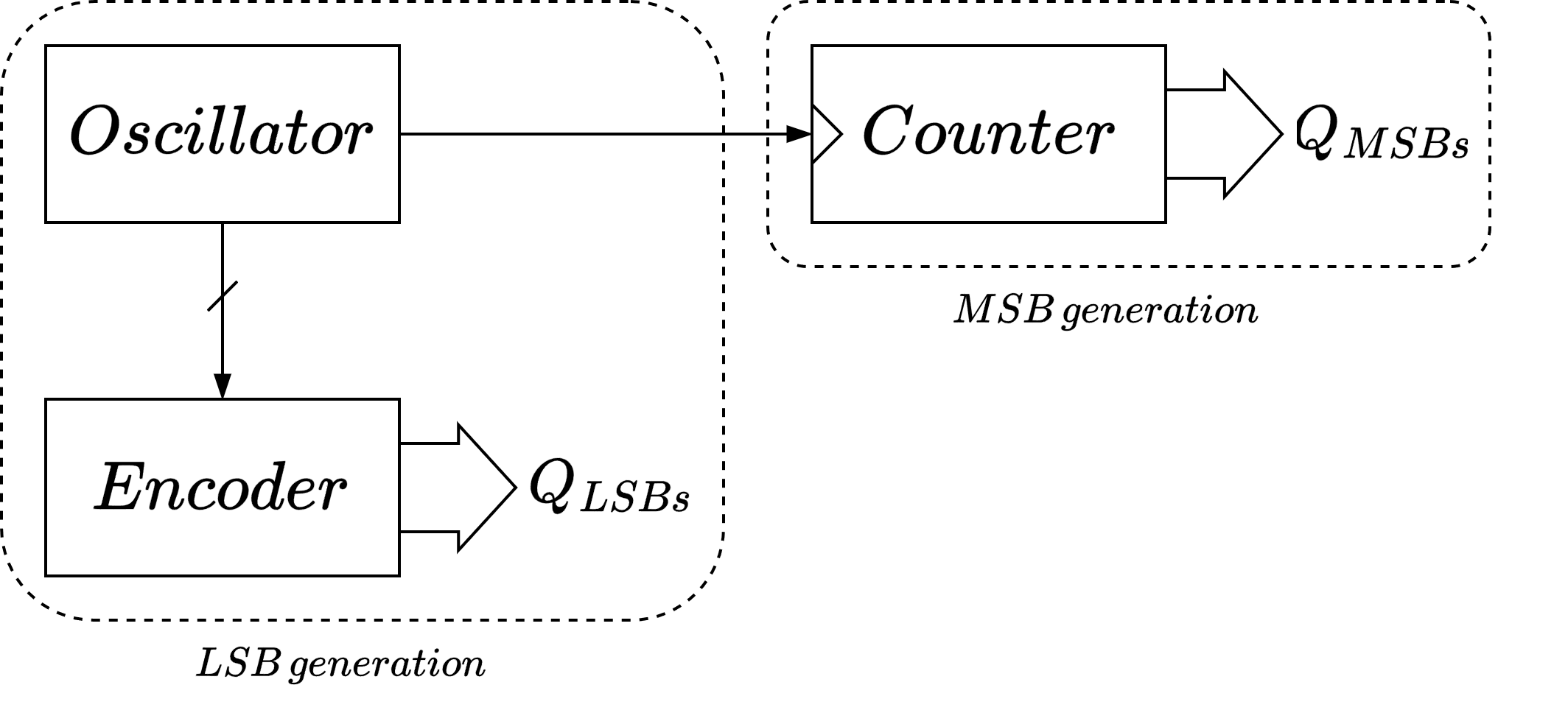 5
Oscillator Waveforms
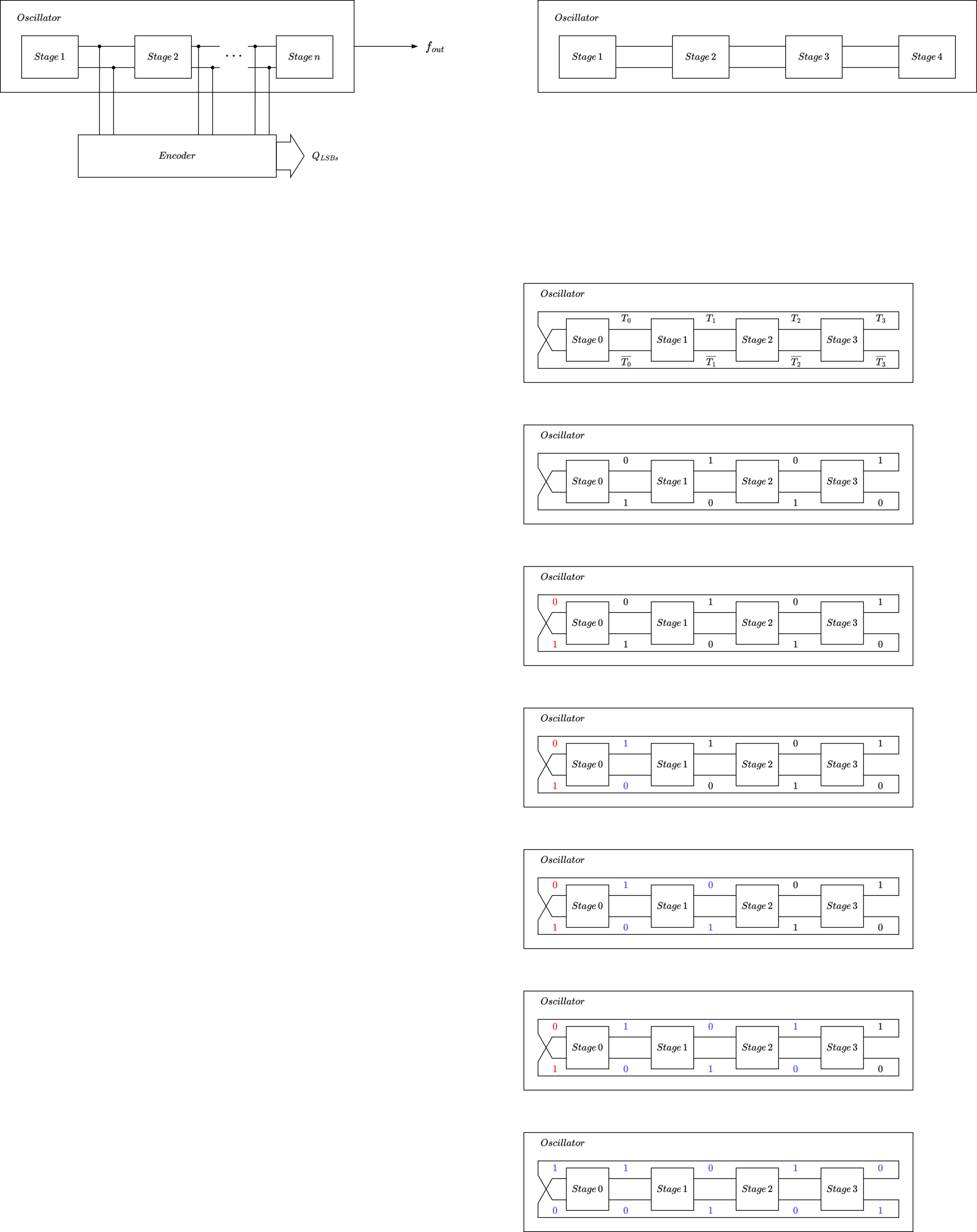 6
Oscillator Waveforms
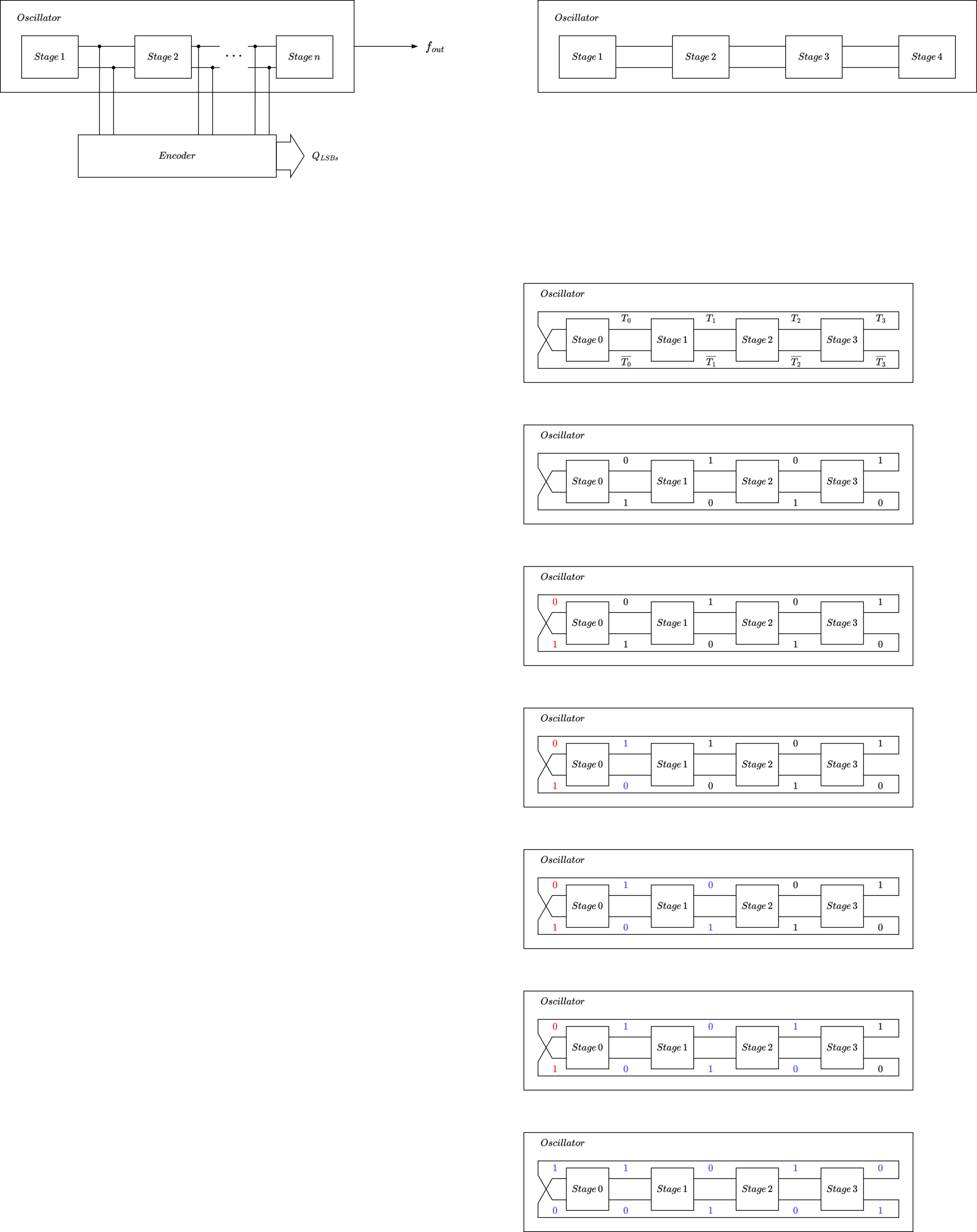 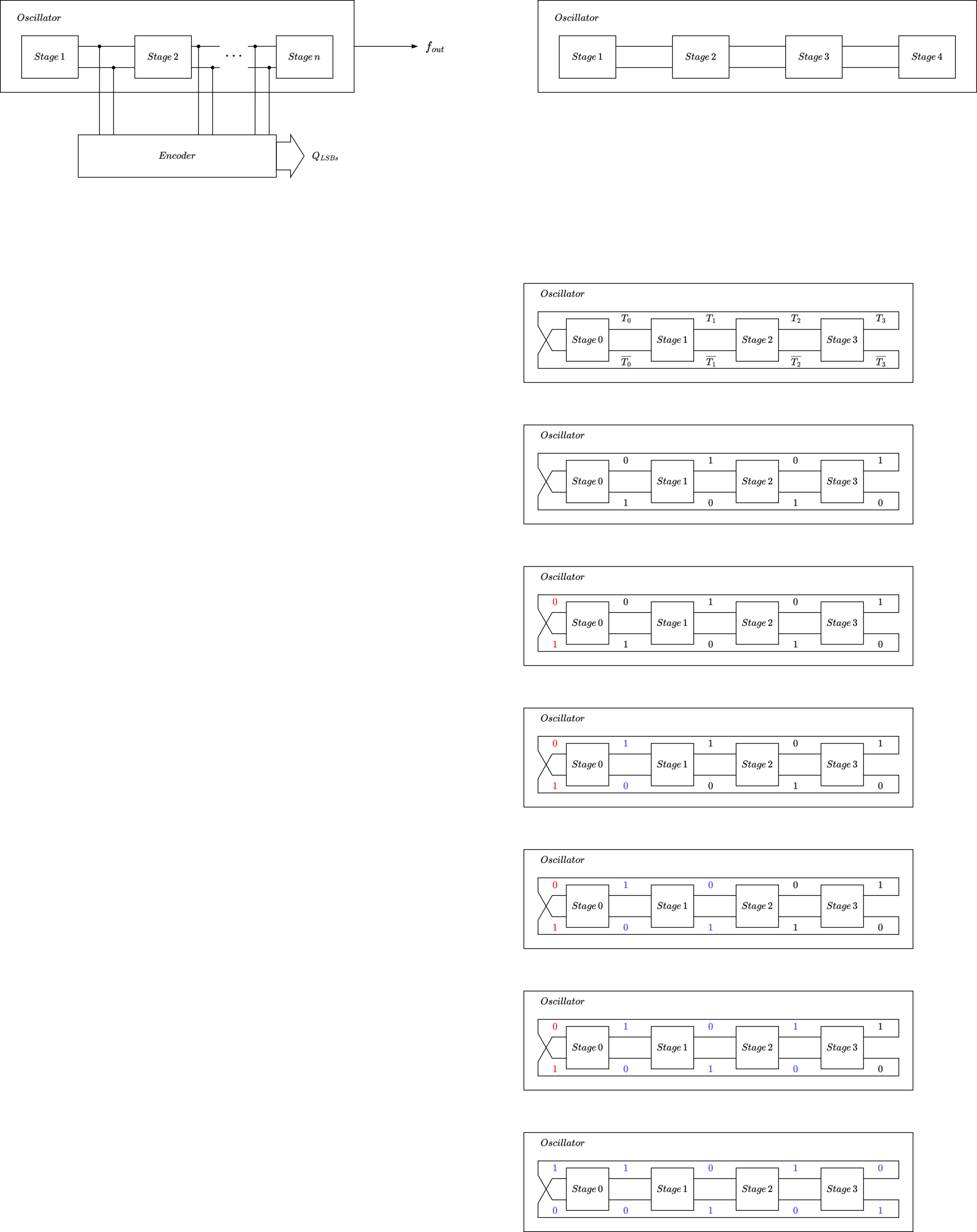 7
Oscillator Waveforms
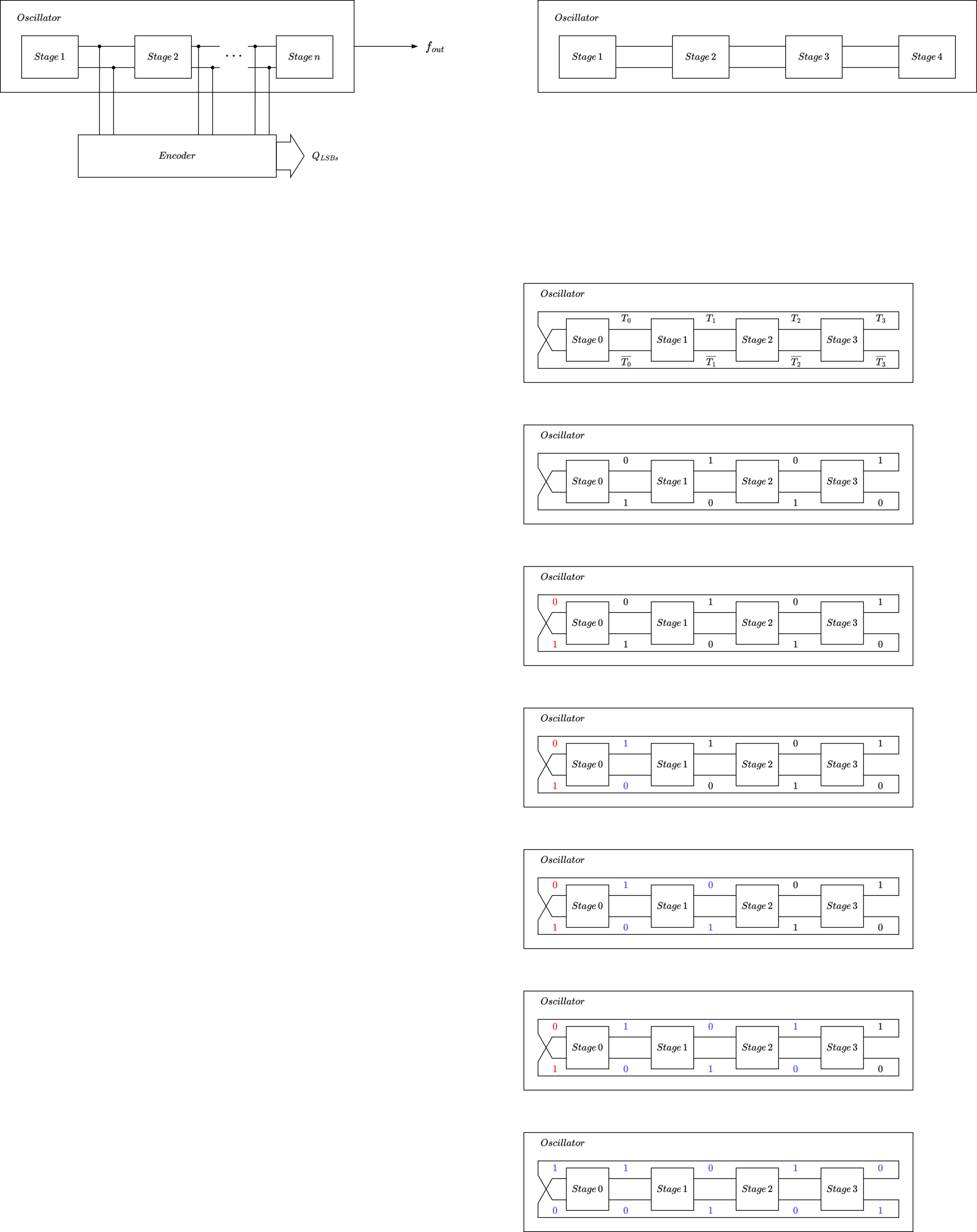 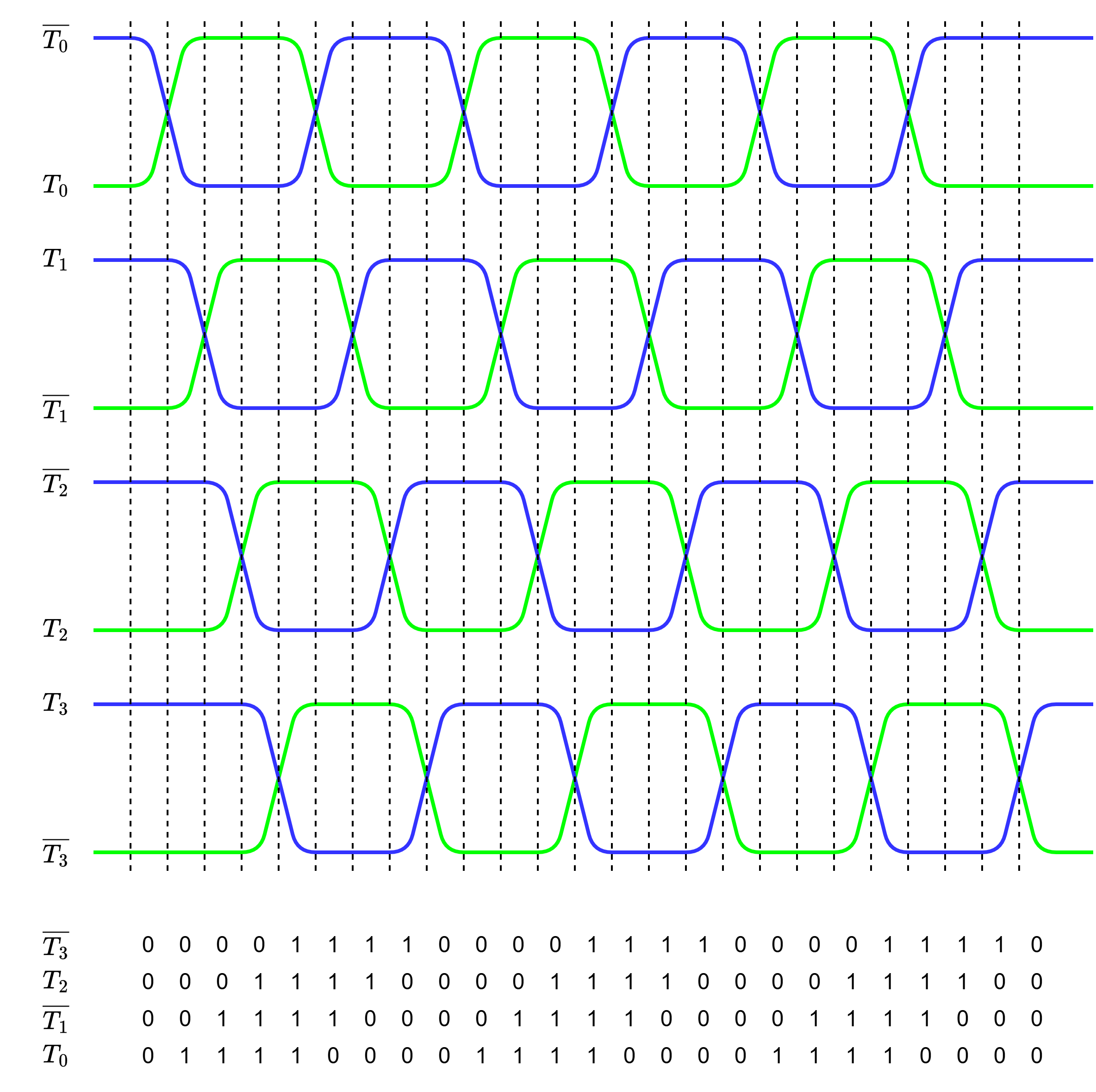 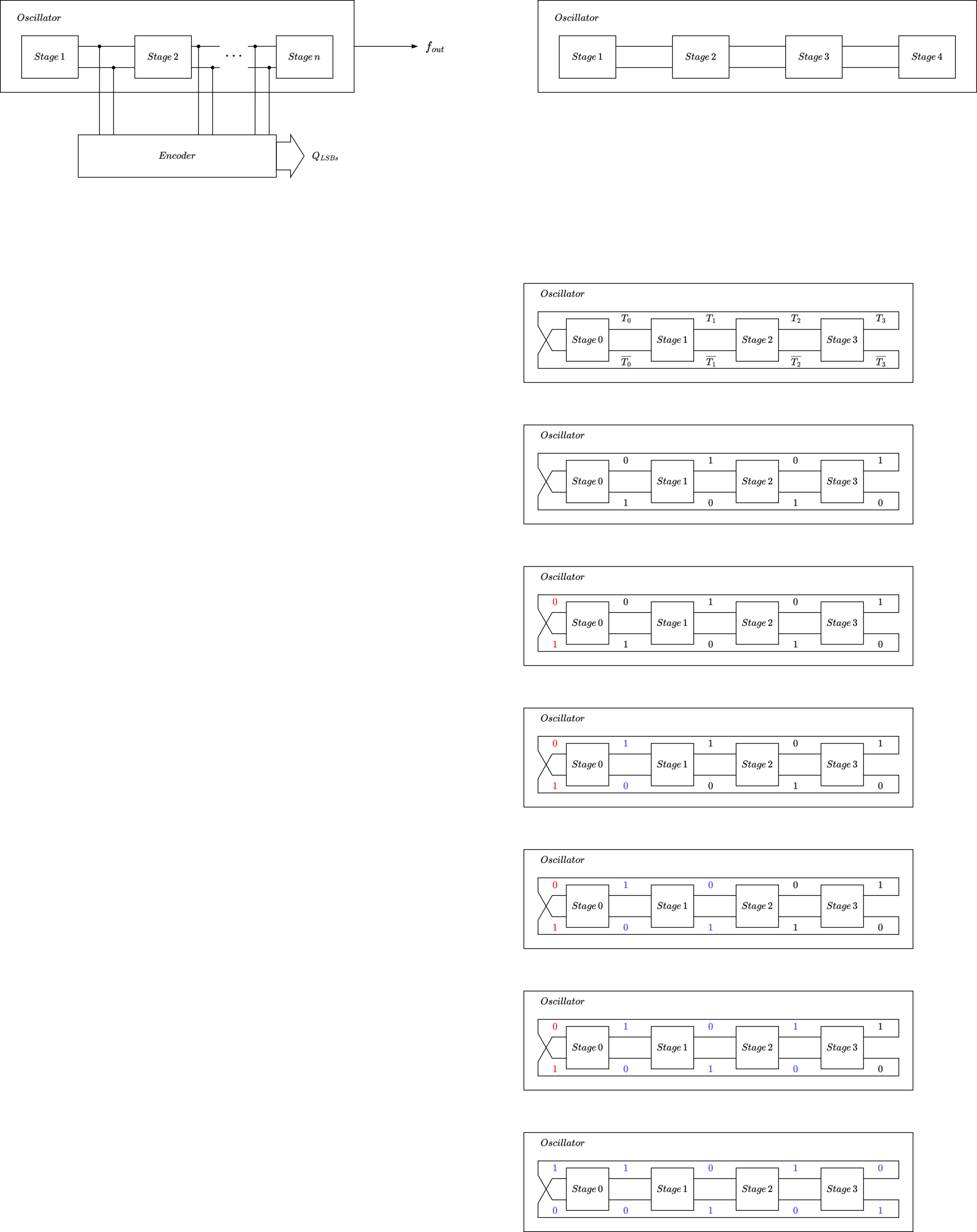 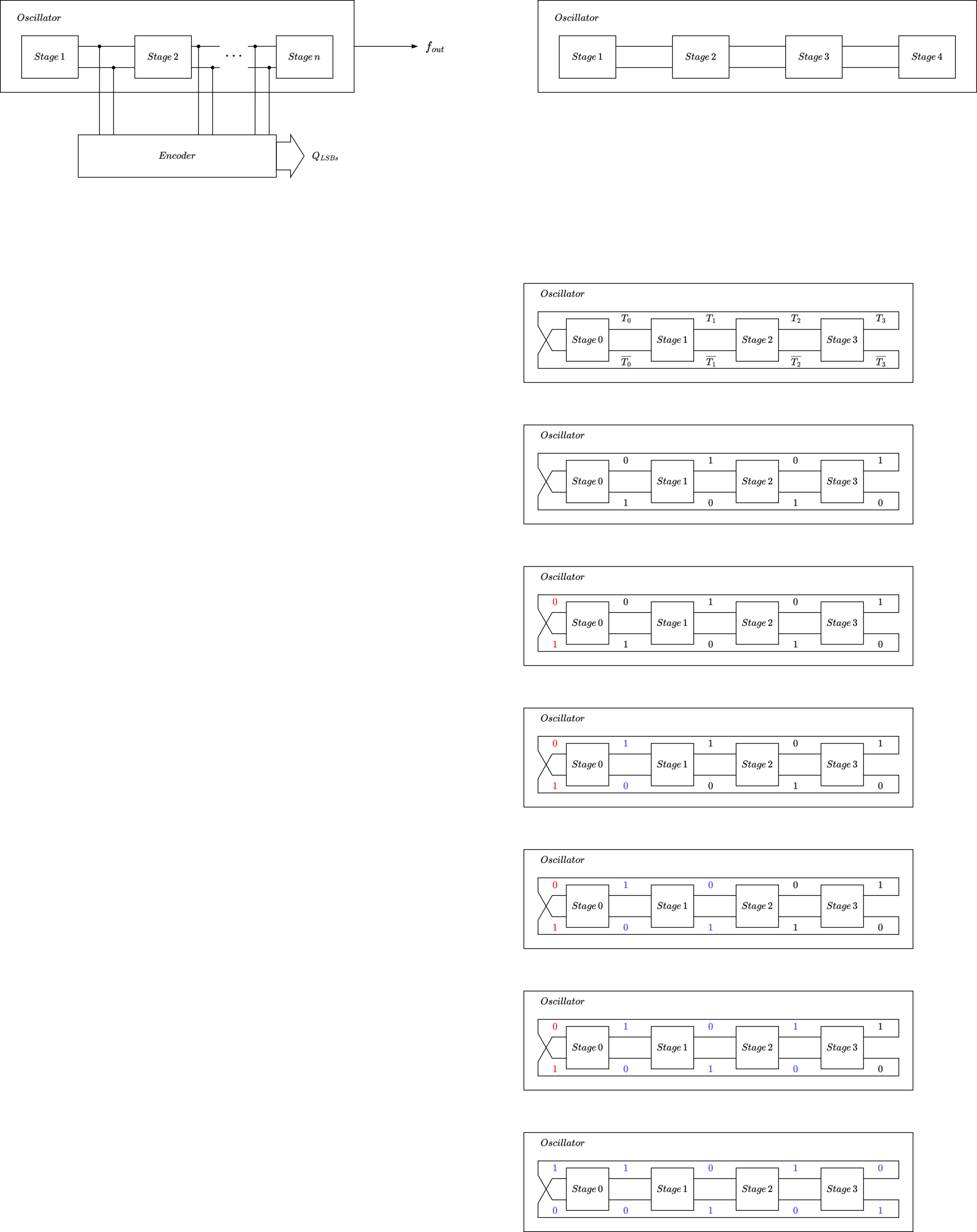 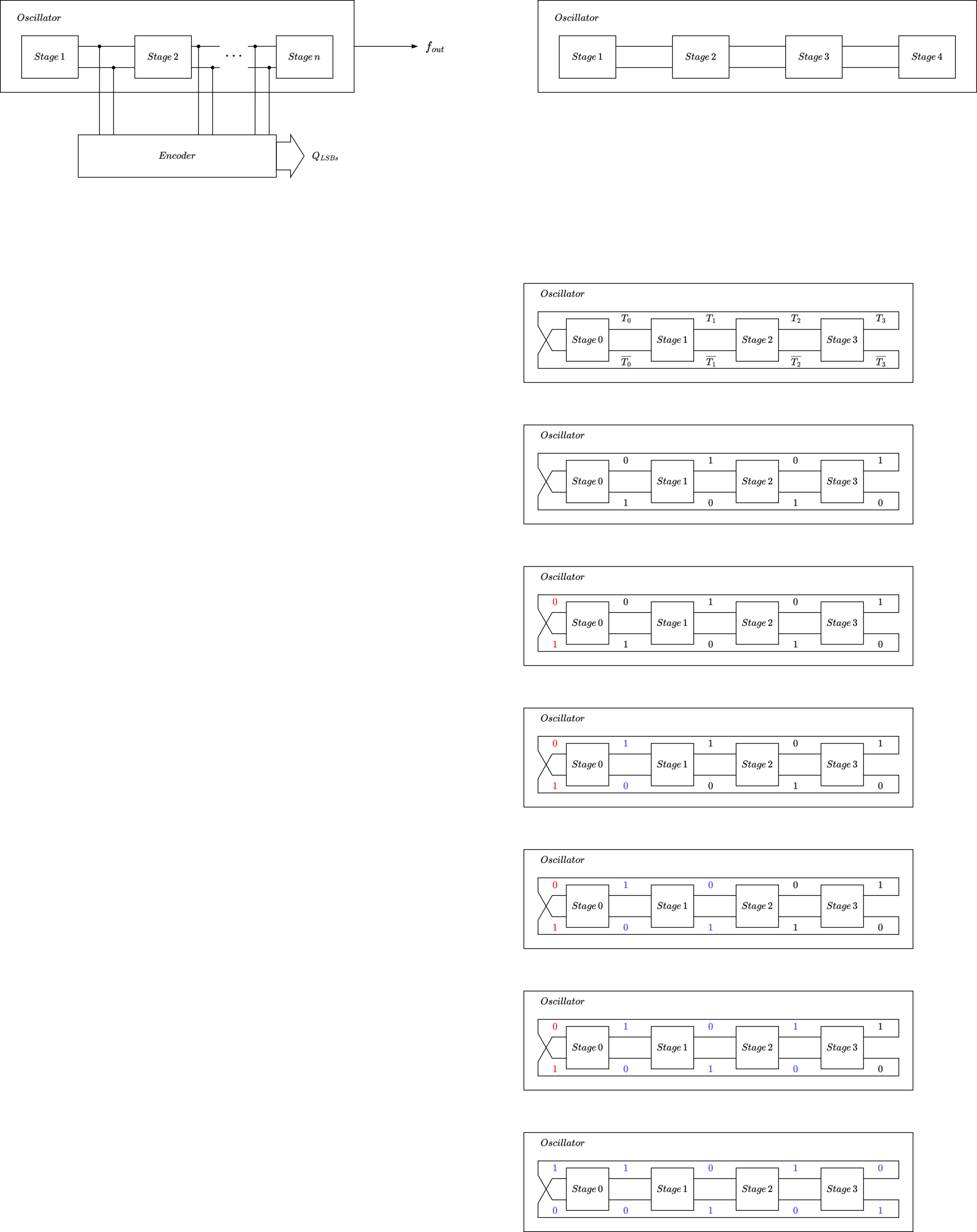 8
Output Decoding
Johnson Encoding
9
Pseudo-Differential Ring Oscillator
10
Oscillator Pseudo-Differential Cell
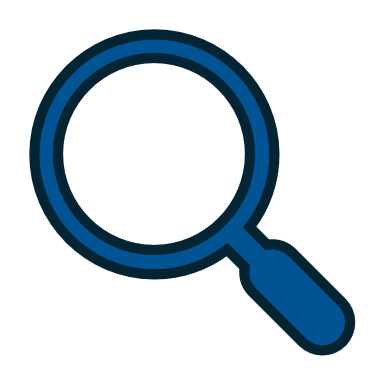 11
Tri-state Inverter
Modified
Conventional
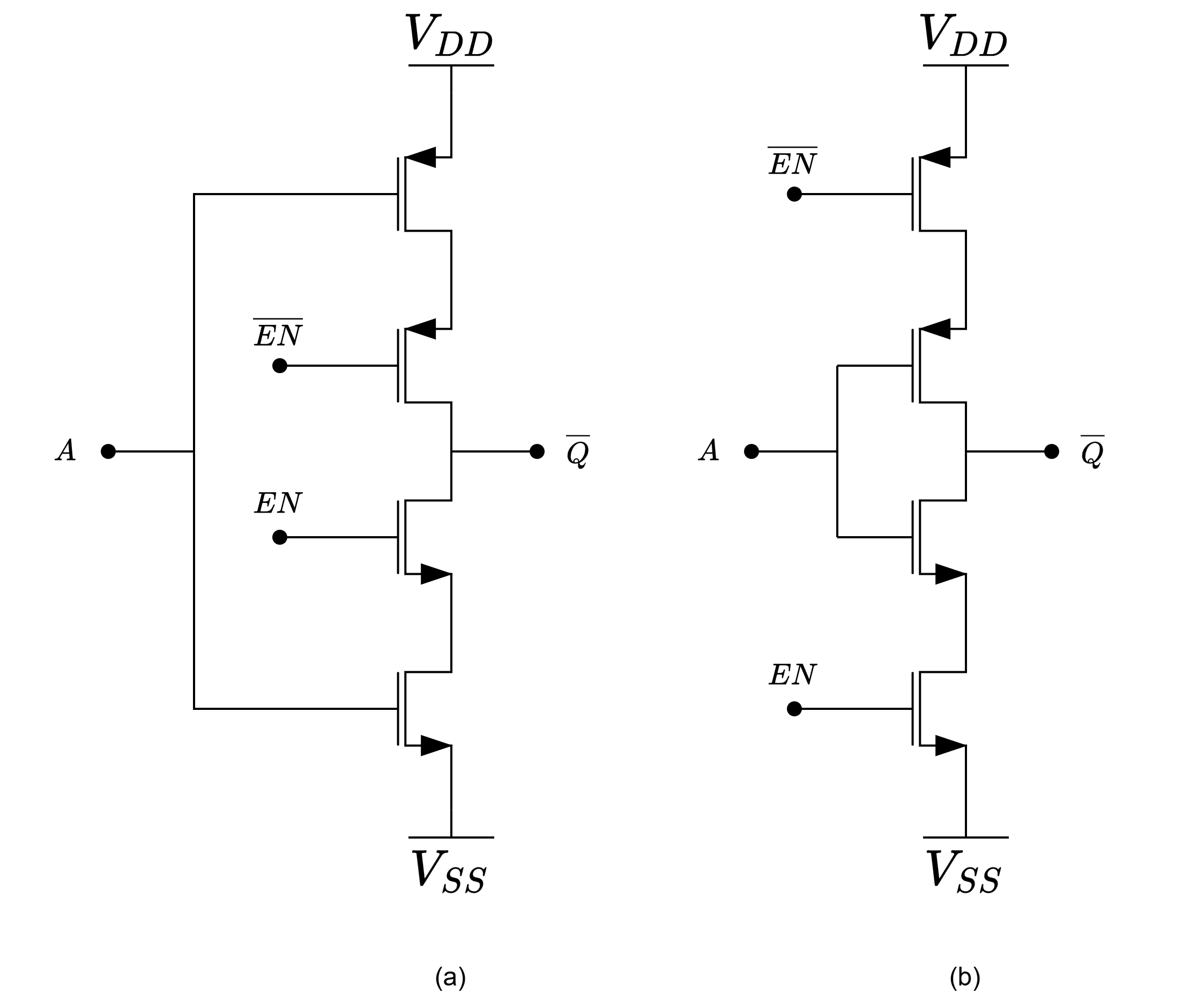 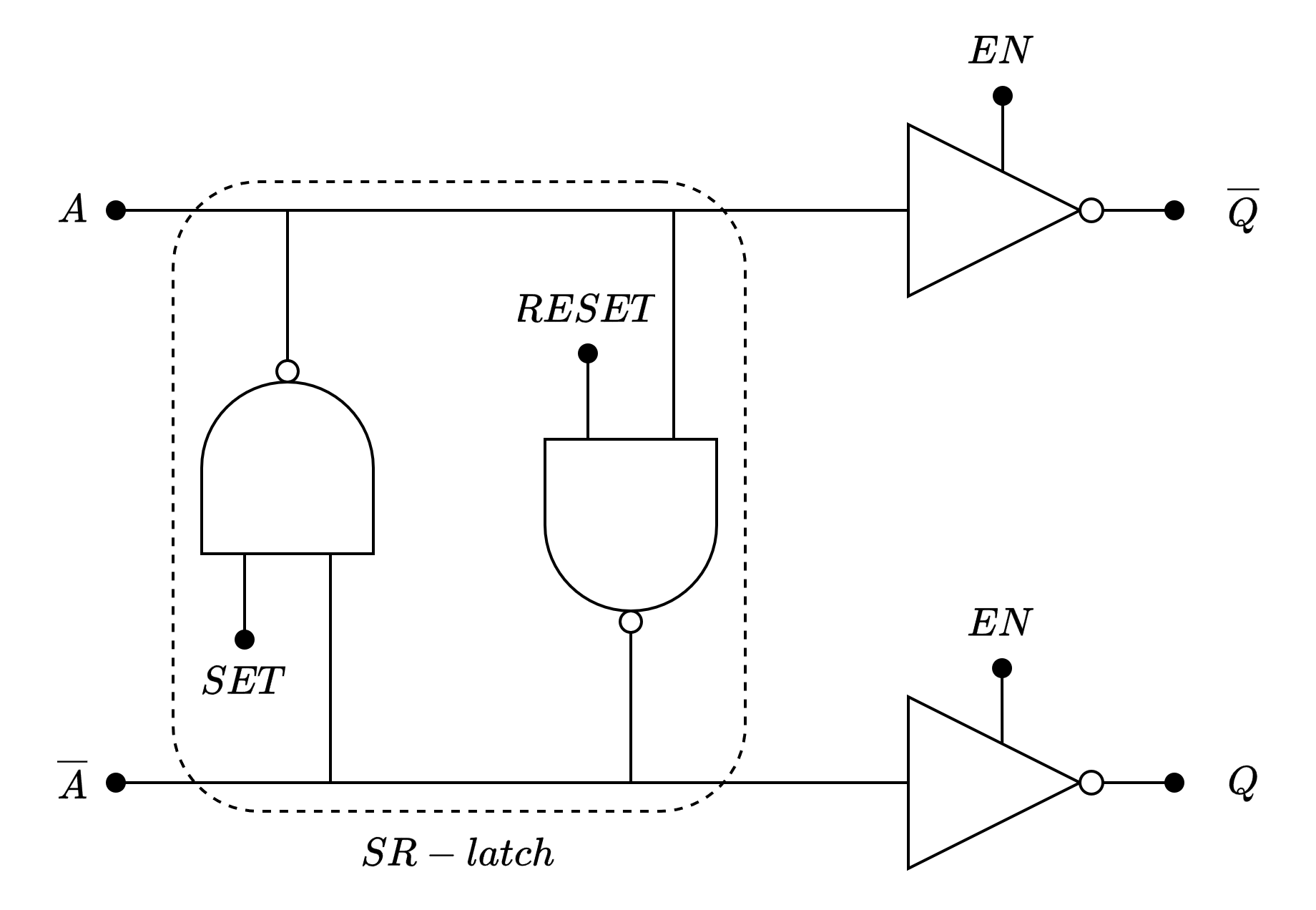 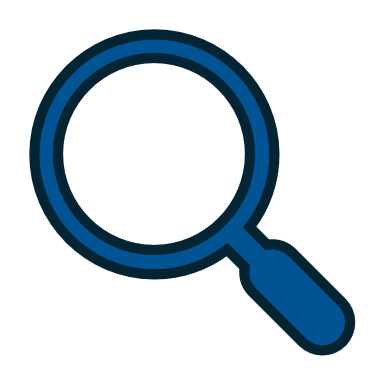 12
Modified Tri-state Inverter
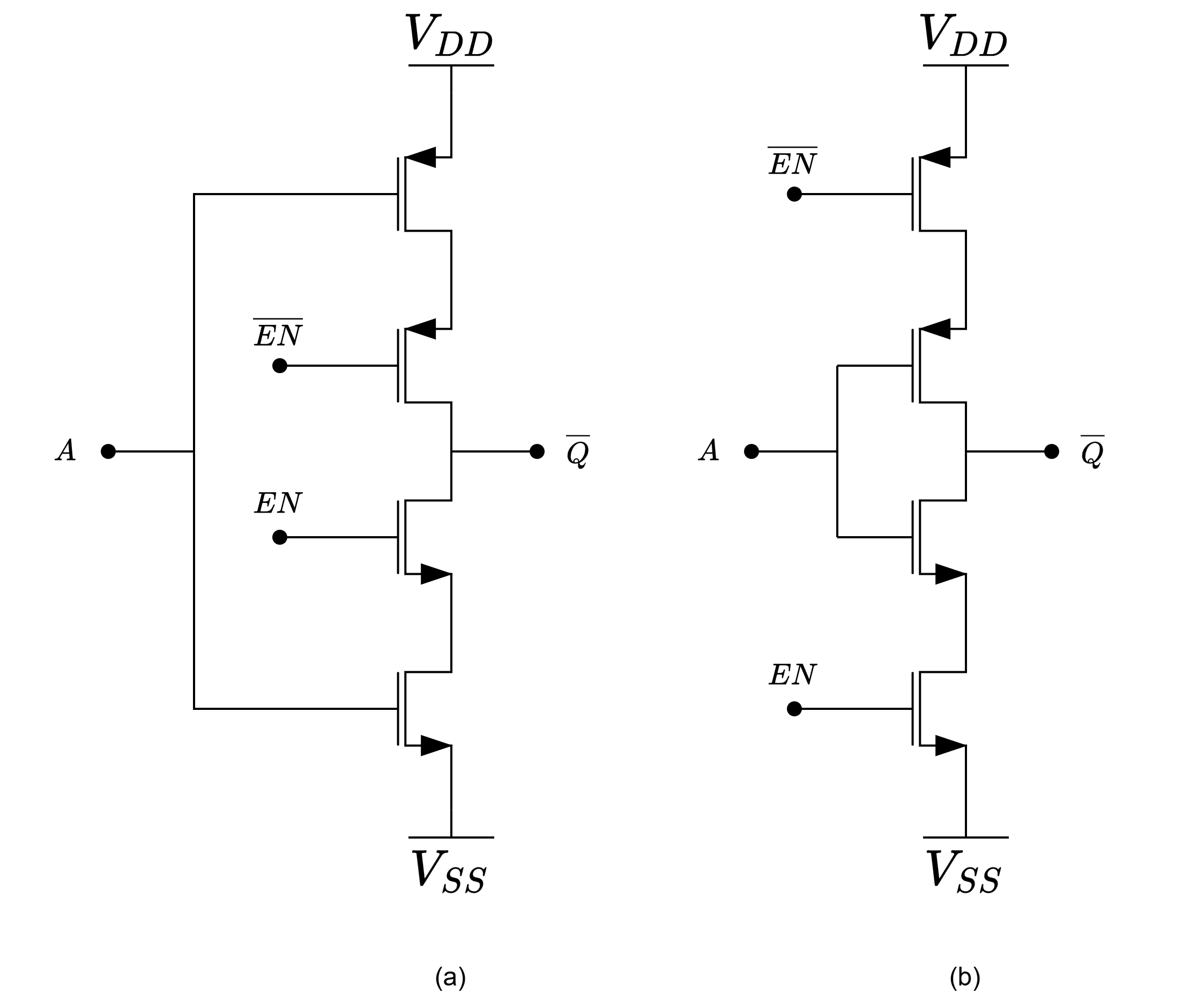 Pre-charged
Reduces the switching time
13
Modified Tri-state Inverter
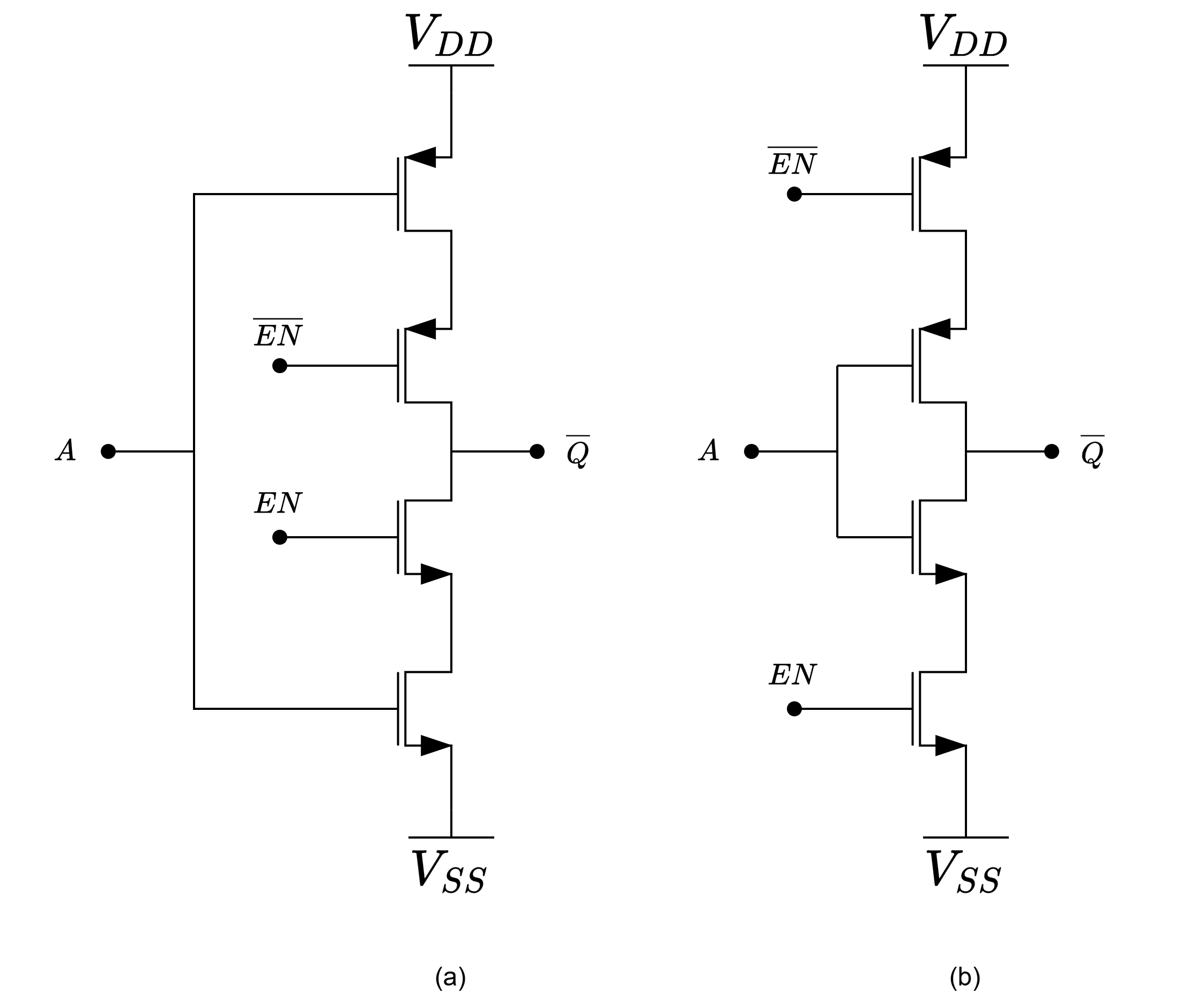 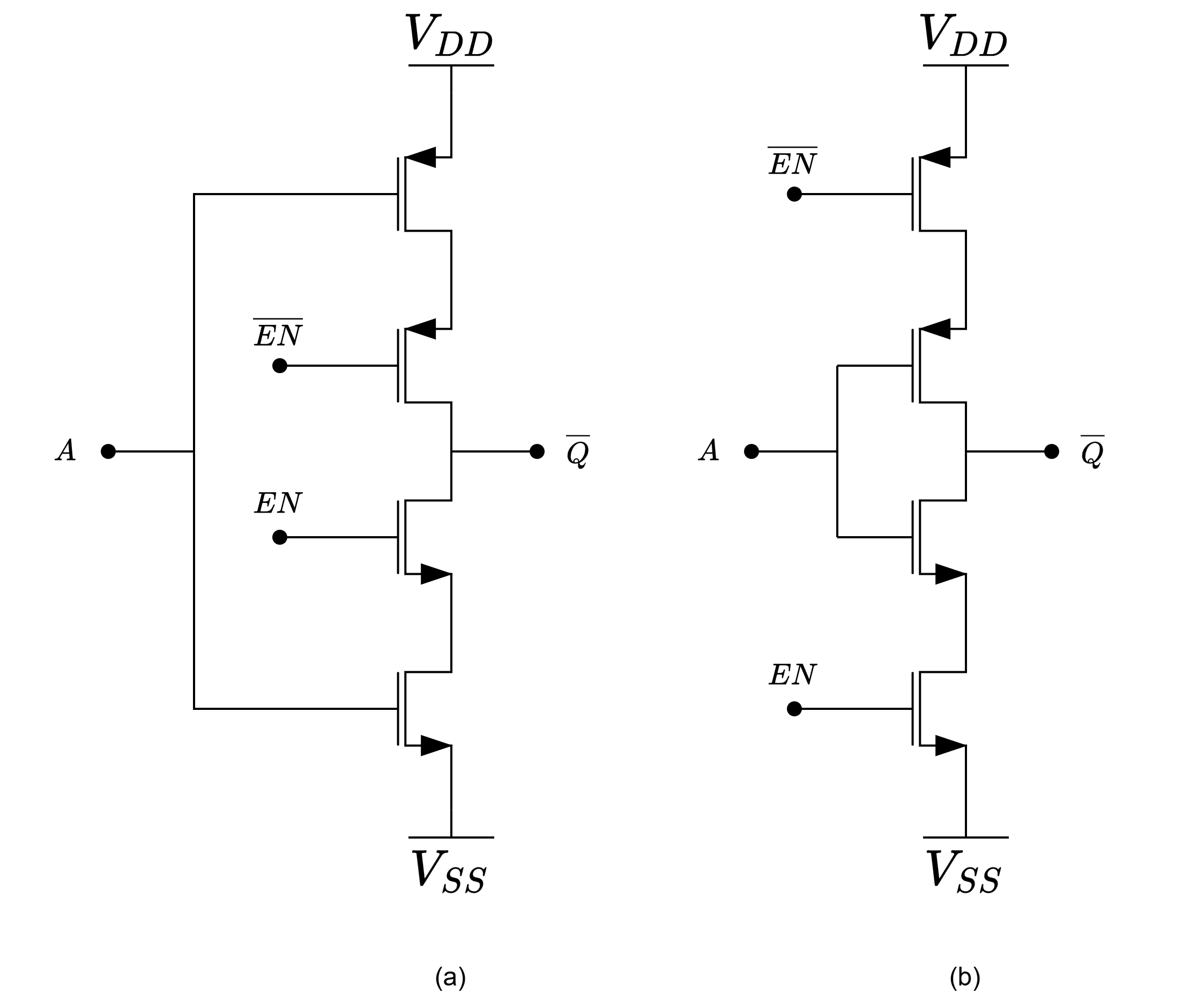 Parasitic Capacitance
Mitigate the disturbances from the power supply
14
MSBs Generation
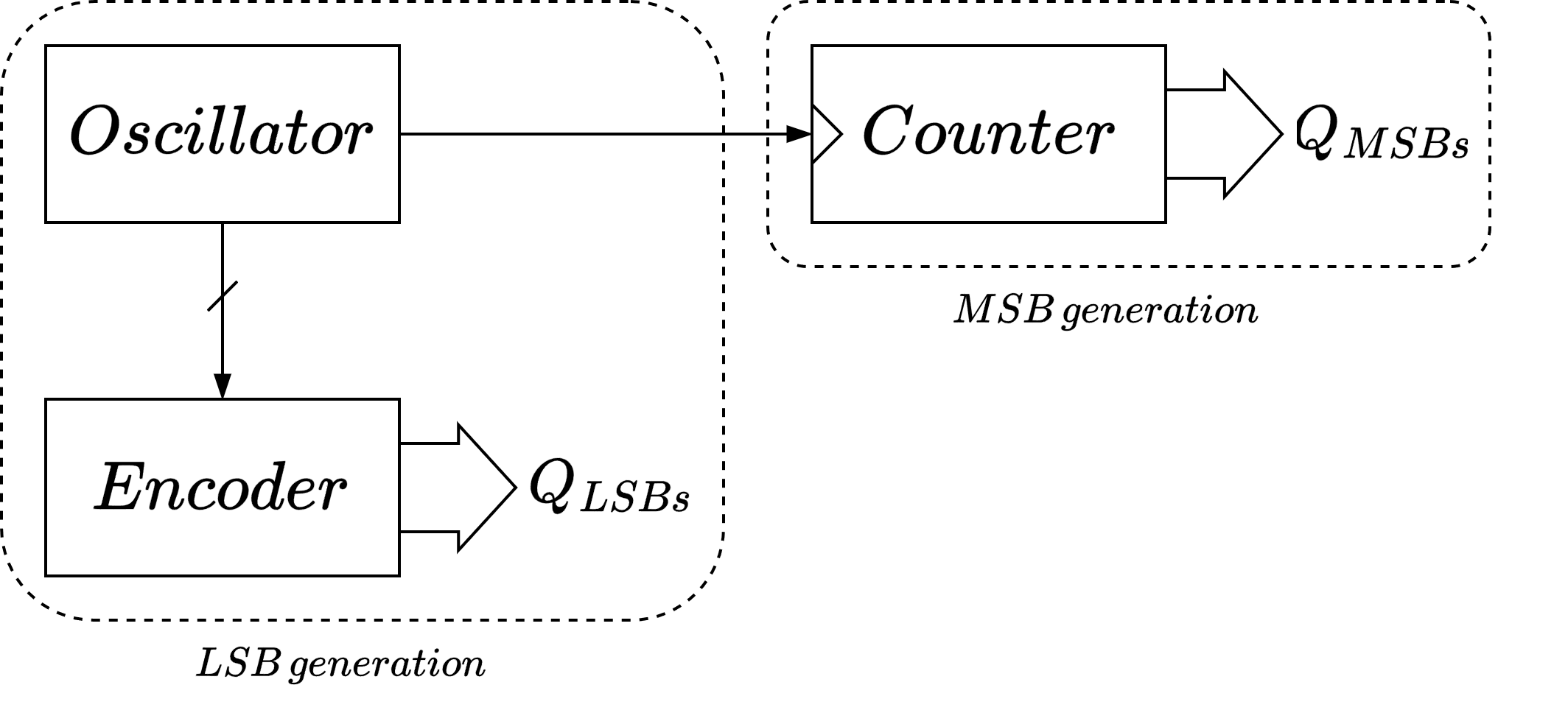 15
Asynchronous Ripple Counter
16
Asynchronous Ripple Counter (9 bits)
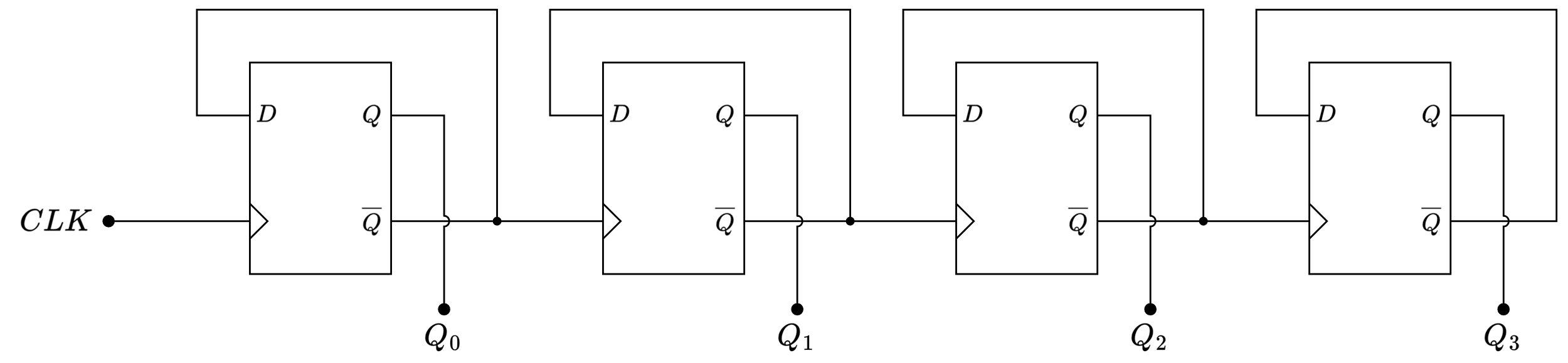 17
Outline
Time-to-Digital Converter (TDC)
Architecture: Interpolation based TDC
Resolution Control System
Simulation Results
digital Silicon Photo Multiplier (dSiPM)
Synthesizable dSiPM: Recursive structure
Tools: Xcelium, Genus and Innovus
Preliminary Results
18
Resolution Control System
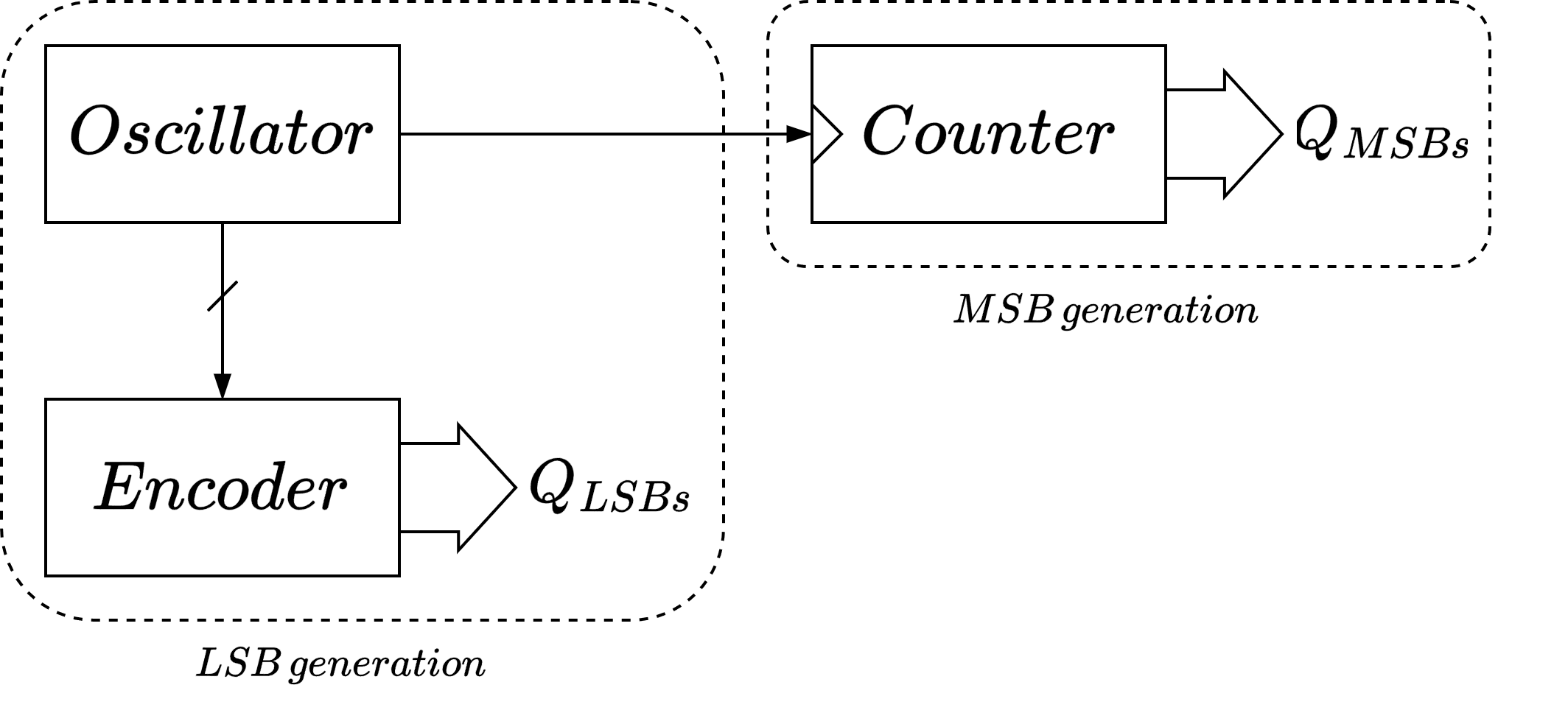 A
A
A
A
Control the Frequency
19
[Speaker Notes: 3 LSB + 9 MSB]
Resolution Control System
Current Control
Voltage Control
20
Voltage Control System
21
Current Control System
22
Layout
Voltage Control
Current Control
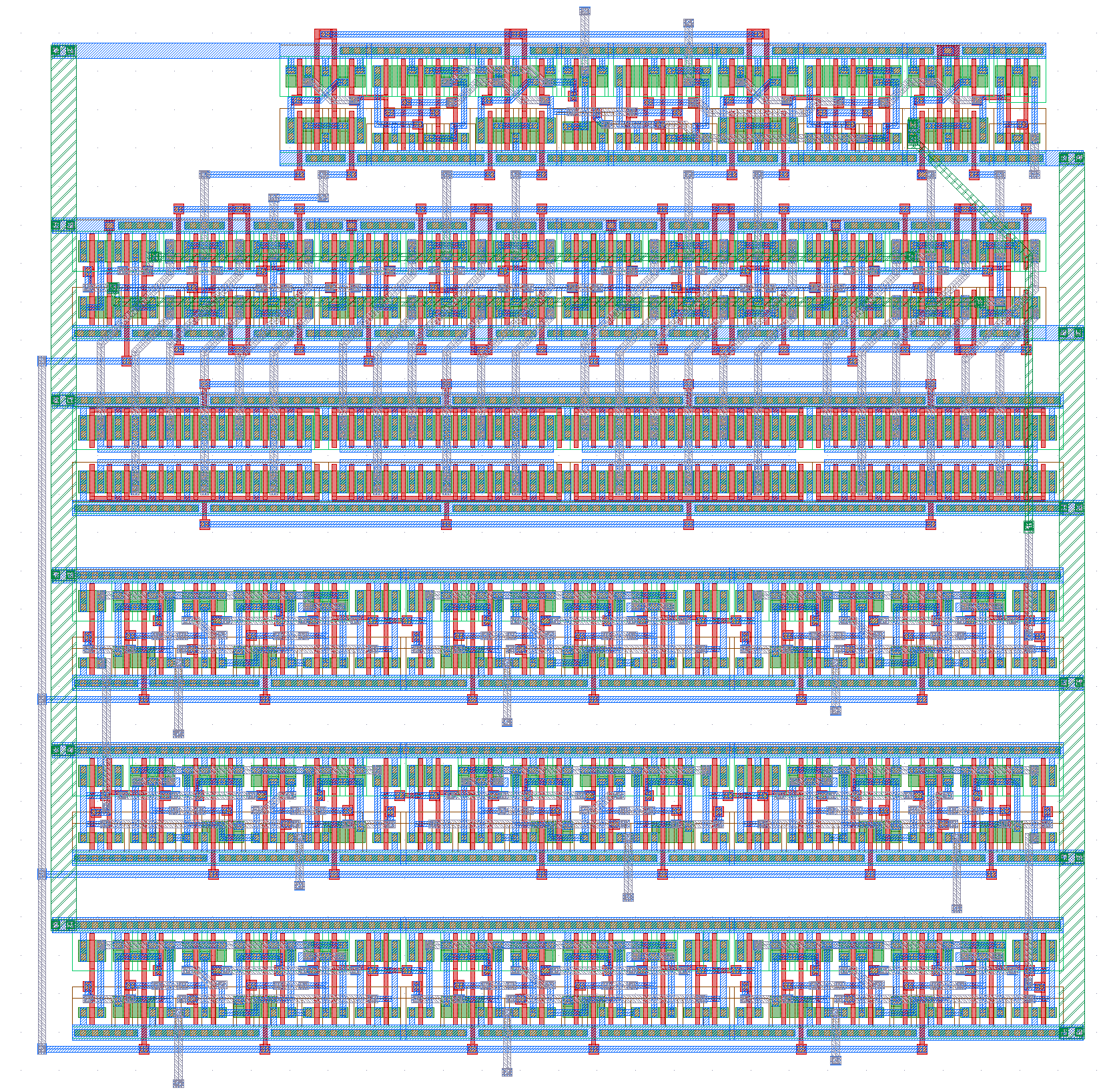 27 µm
27 µm
23
26 µm
26 µm
56 µm
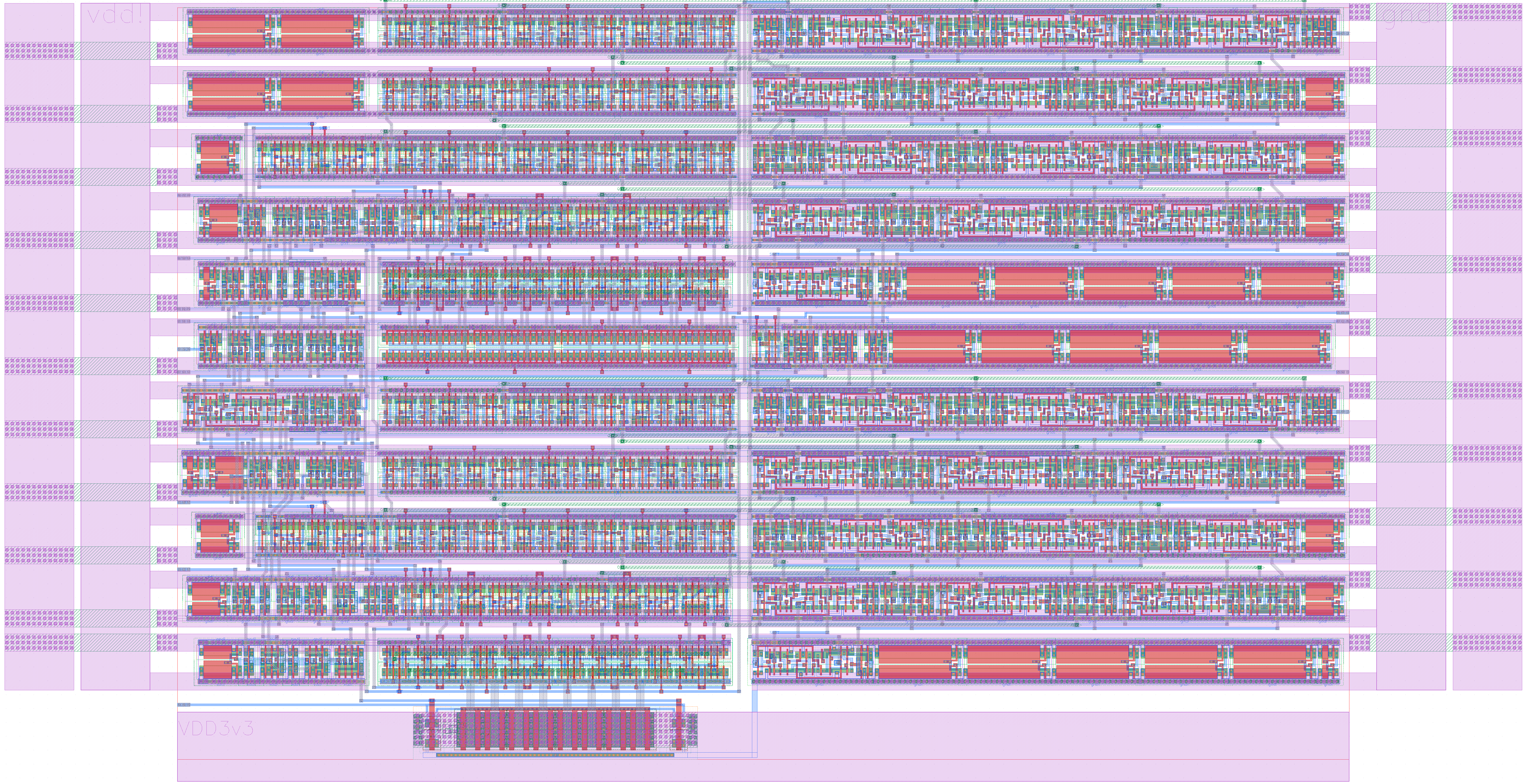 109 µm
24
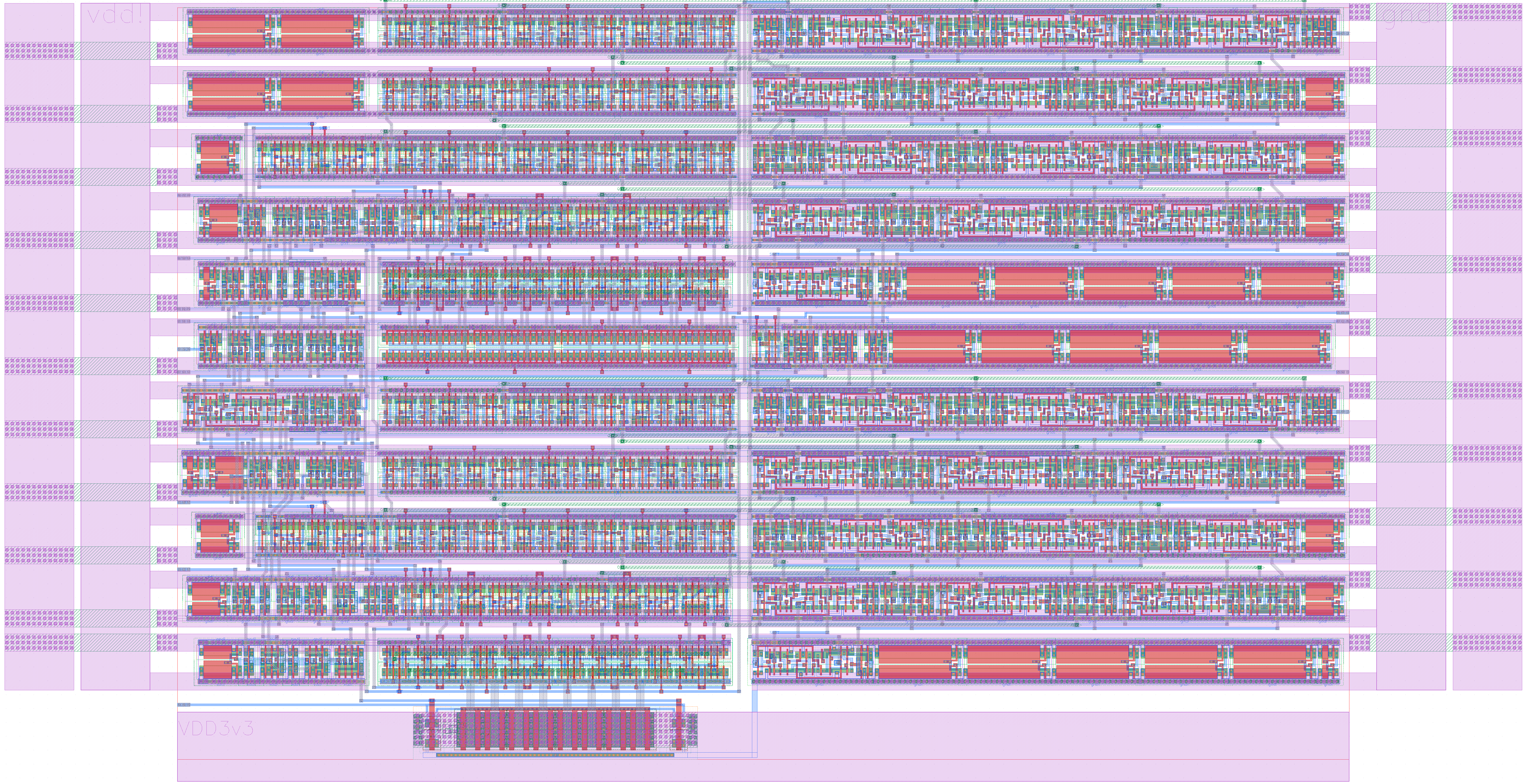 25
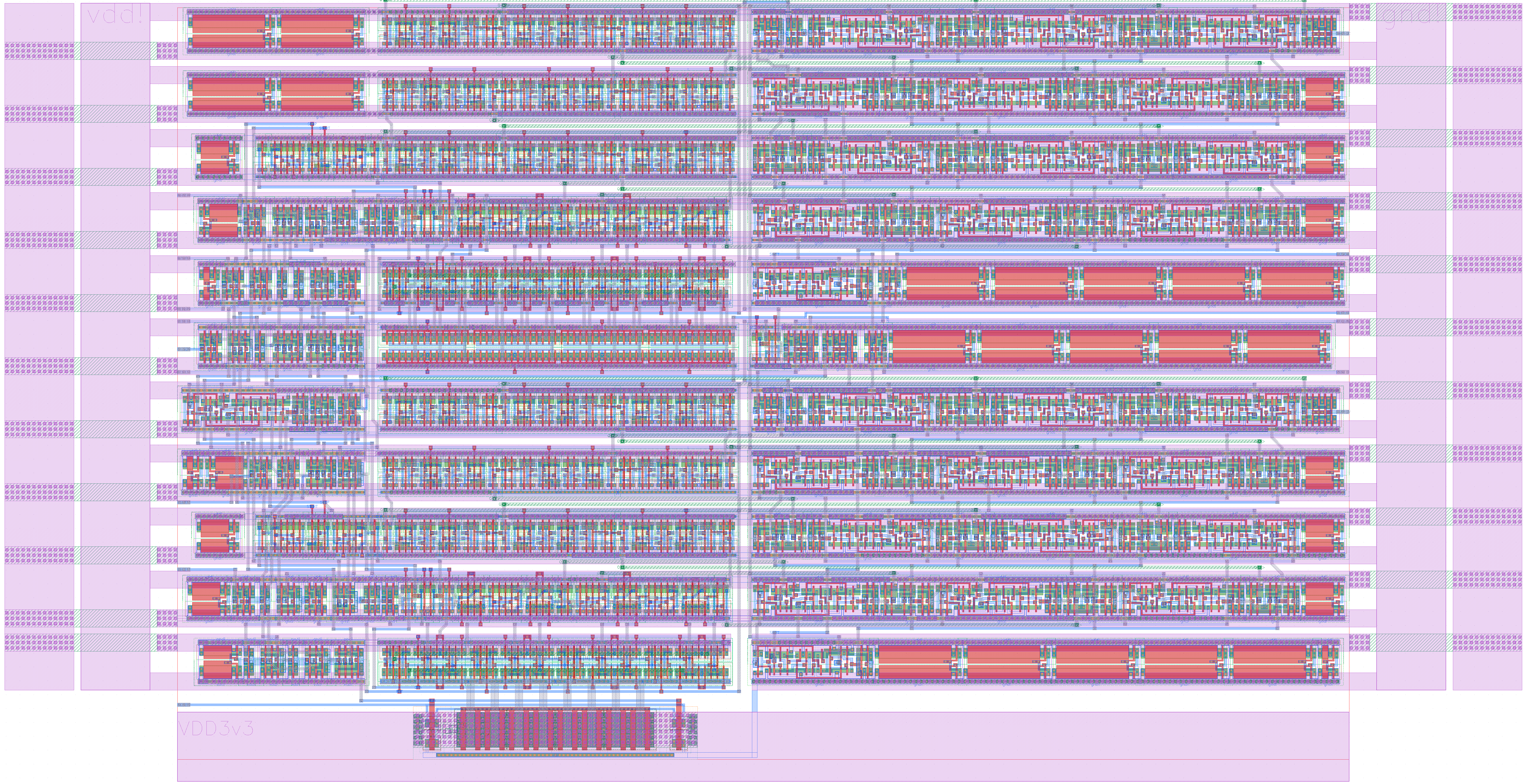 26
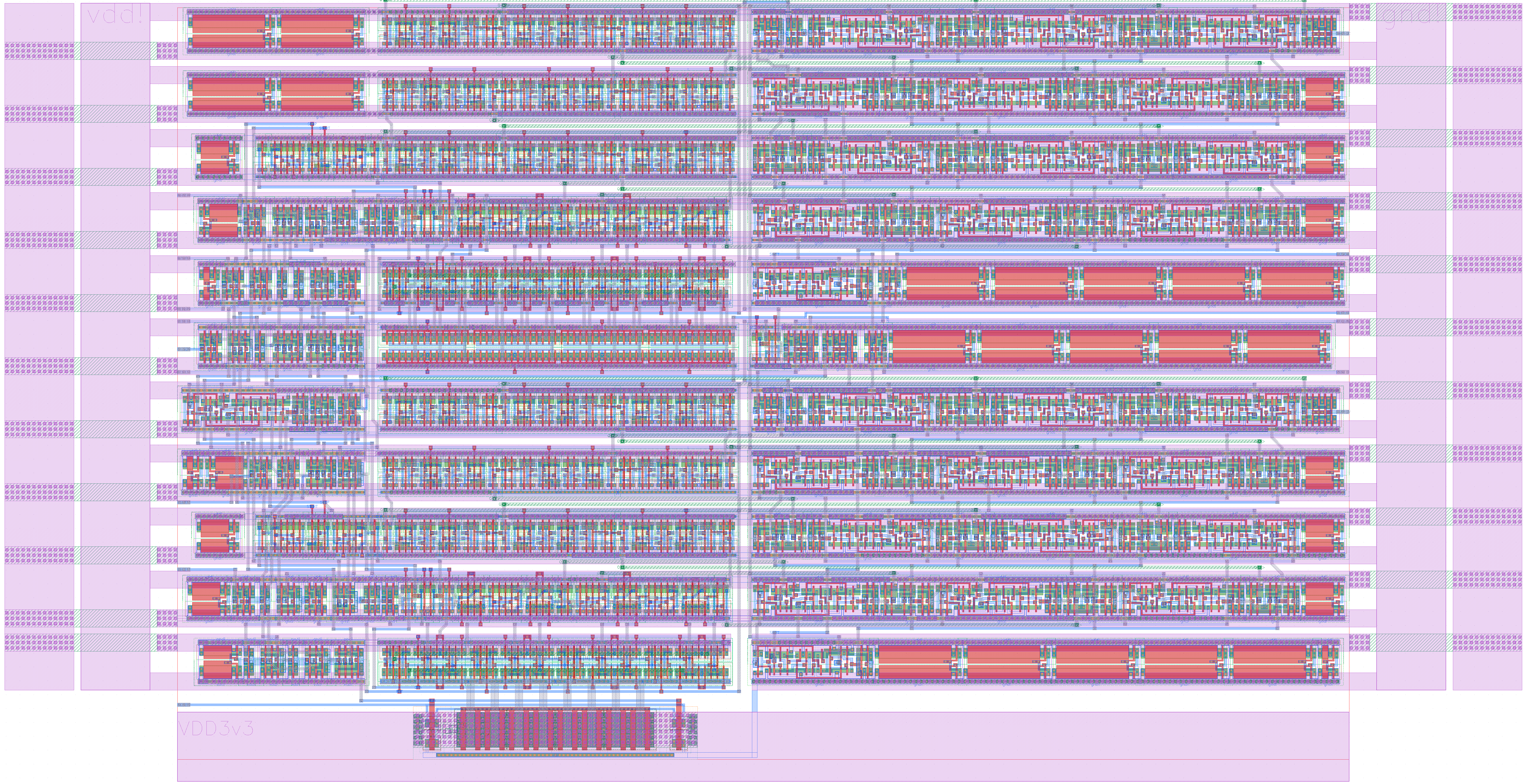 27
Outline
Time-to-Digital Converter (TDC)
Architecture: Interpolation based TDC
Resolution Control System
Simulation Results
digital Silicon Photo Multiplier (dSiPM)
Synthesizable dSiPM: Recursive structure
Tools: Xcelium, Genus and Innovus
Preliminary Results
28
Results: LSB
29
Results: Power
30
Results: DNL & INL
31
Results: DNL & INL
32
Results: Jitter
33
Results Summary
34
Outline
Time-to-Digital Converter (TDC)
Architecture: Interpolation based TDC
Resolution Control System
Simulation Results
digital Silicon Photo Multiplier (dSiPM)
Synthesizable dSiPM: Recursive structure
Tools: Xcelium, Genus and Innovus
Preliminary Results
35
differential ring oscillator in
A synthesizable digital Silicon Photon Multiplier with N input bits in a110 nm CMOS Technology
PhD project of
Tommaso Maria Floris
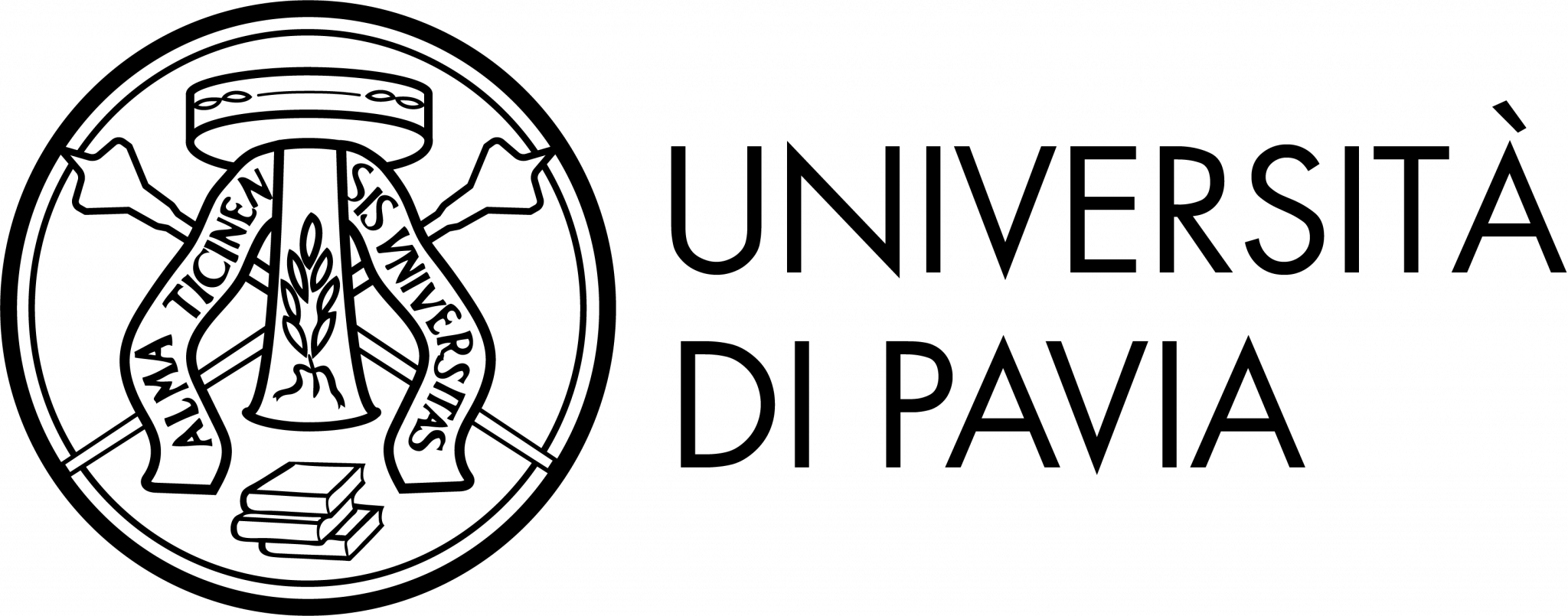 Supervisor: Prof. Lodovico Ratti
36
Outline
Time-to-Digital Converter (TDC)
Architecture: Interpolation based TDC
Resolution Control System
Simulation Results
digital Silicon Photo Multiplier (dSiPM)
Synthesizable dSiPM: Recursive structure
Tools: Xcelium, Genus and Innovus
Preliminary Results
37
Recursive Structure
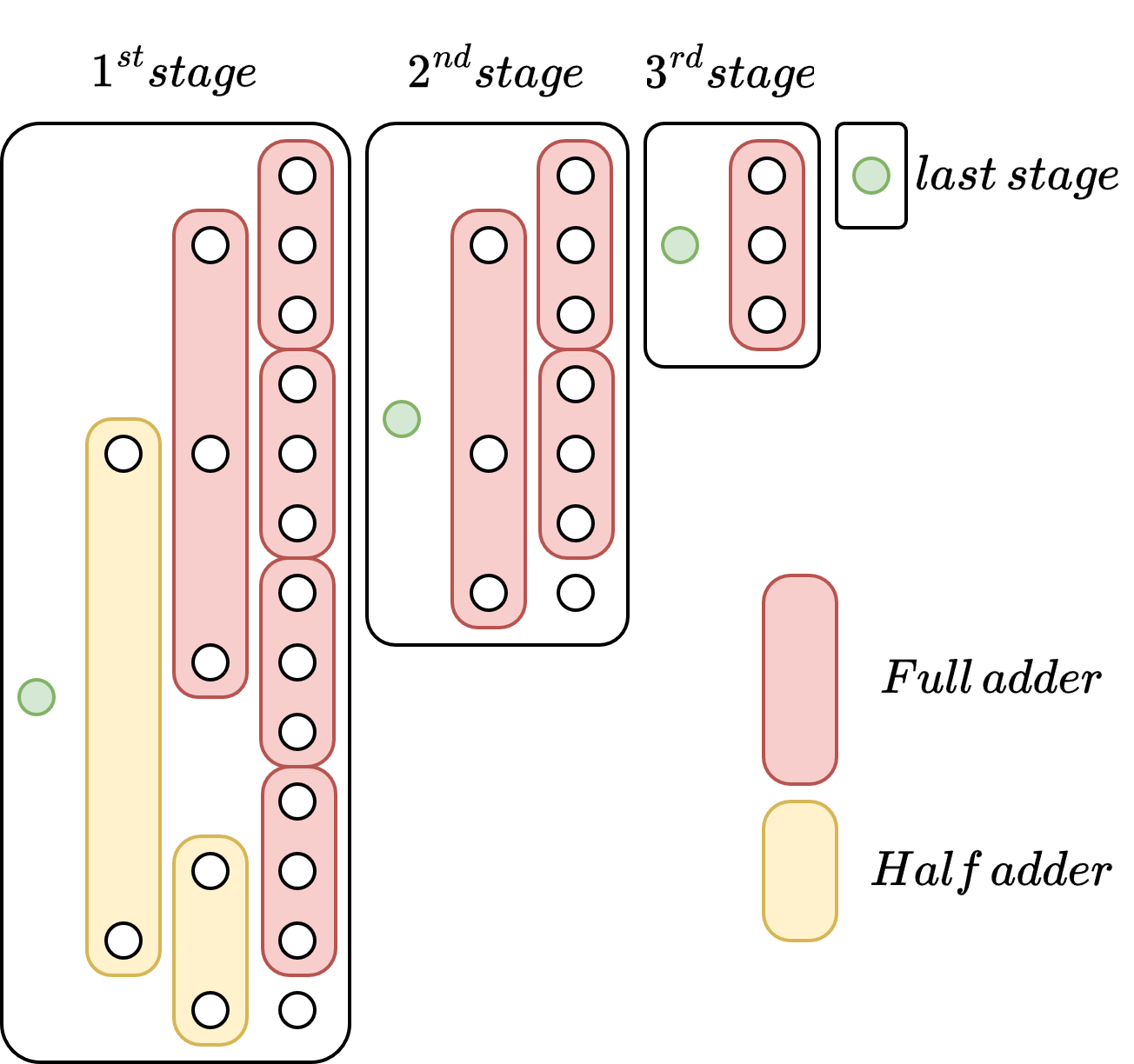 Basic building block: compressor
Each stage is built with the same procedure
The input of the first stage is the binary vector coming from the array
The input of the following stage is the total carry vector of the previous one
38
Outline
Time-to-Digital Converter (TDC)
Architecture: Interpolation based TDC
Resolution Control System
Simulation Results
digital Silicon Photo Multiplier (dSiPM)
Synthesizable dSiPM: Recursive structure
Tools: Xcelium, Genus and Innovus
Preliminary Results
39
Digital synthesis flow
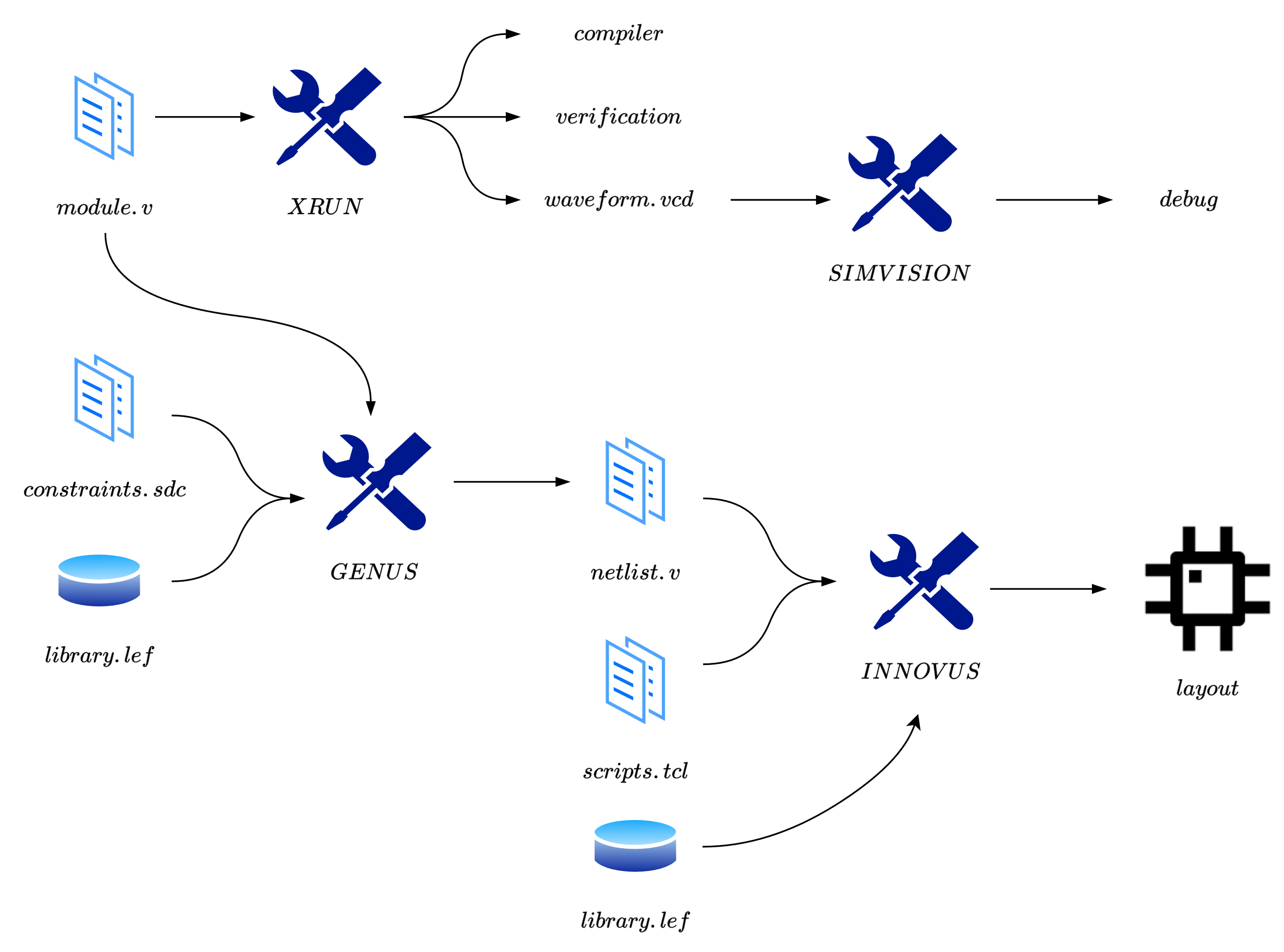 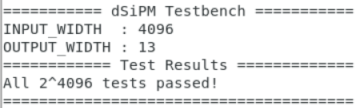 40
Outline
Time-to-Digital Converter (TDC)
Architecture: Interpolation based TDC
Resolution Control System
Simulation Results
digital Silicon Photo Multiplier (dSiPM)
Synthesizable dSiPM: Recursive structure
Tools: Xcelium, Genus and Innovus
Preliminary Results
41
32x32 matrix
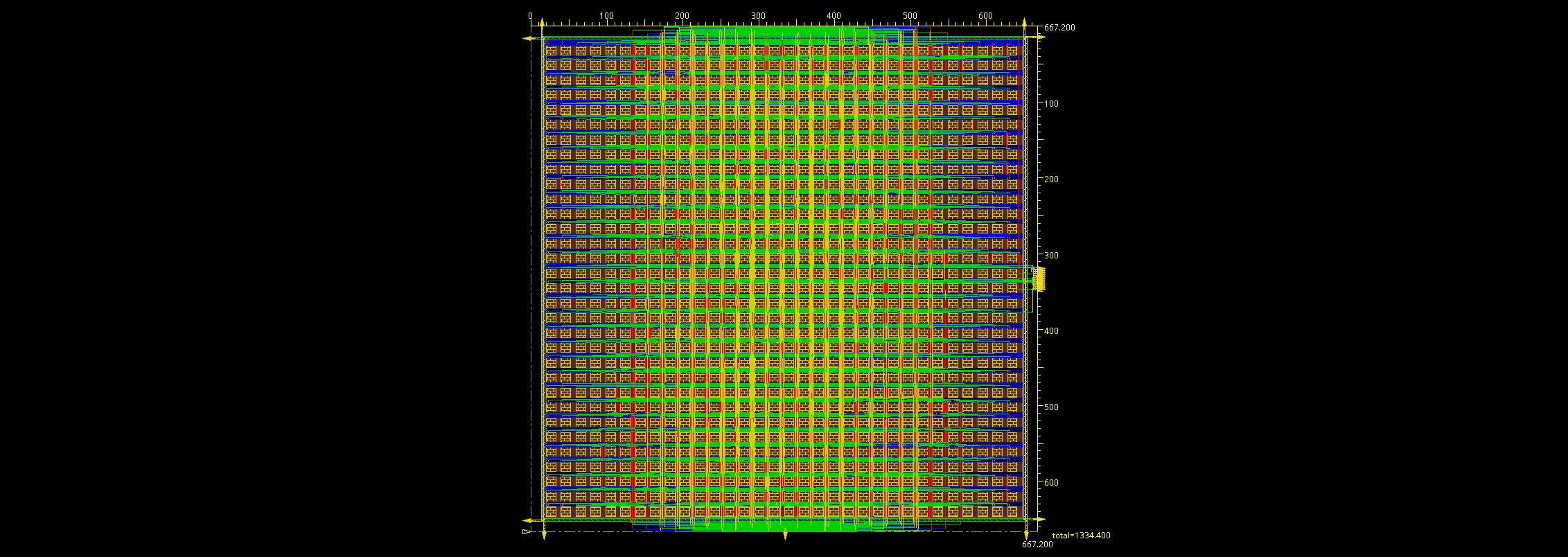 Matrix shape obtained with a script
The parameters are:
Rows & columns number
Width & height of each cell
Number of stdCell rows allocated for the digital logic
The percentage of the cell area left available for routing
42
32x32 matrix
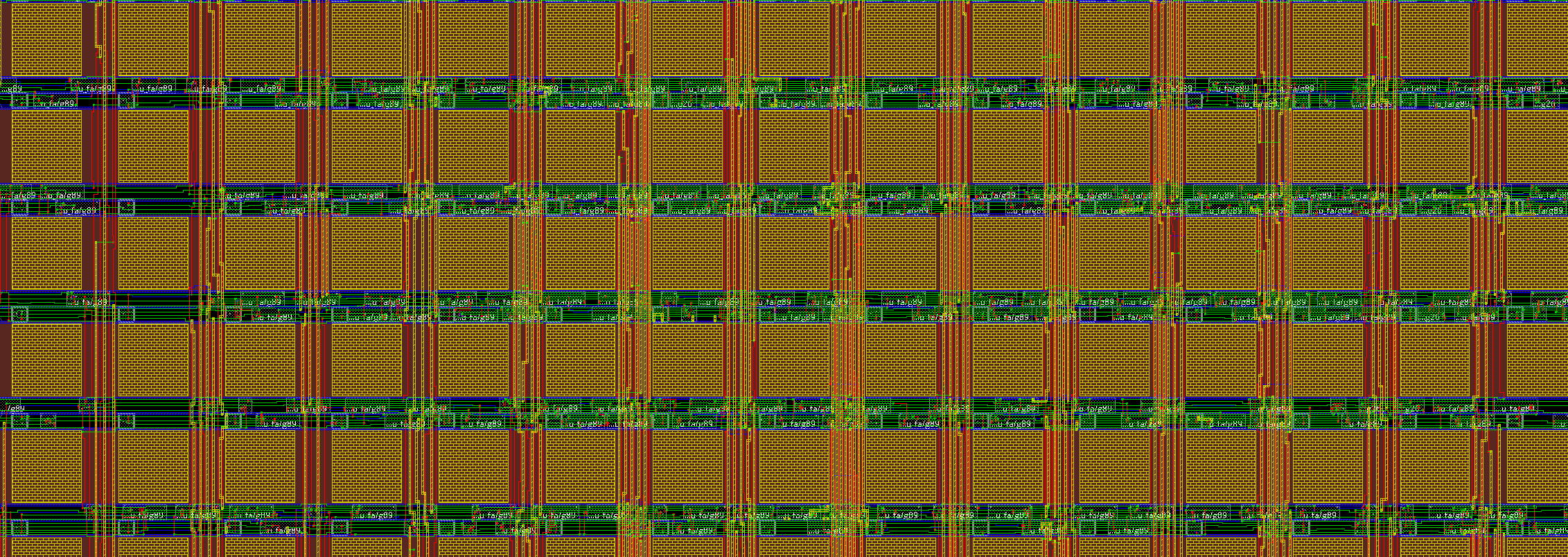 Cell width & height : 19,6 µm
Free stdCell row : 2*2,8 = 5,6 µm
Routing : 0,4*19,6 = 7,84 µm
Sensor area : 164,64 µm^2
42% of the total cell area
43
32x32 matrix
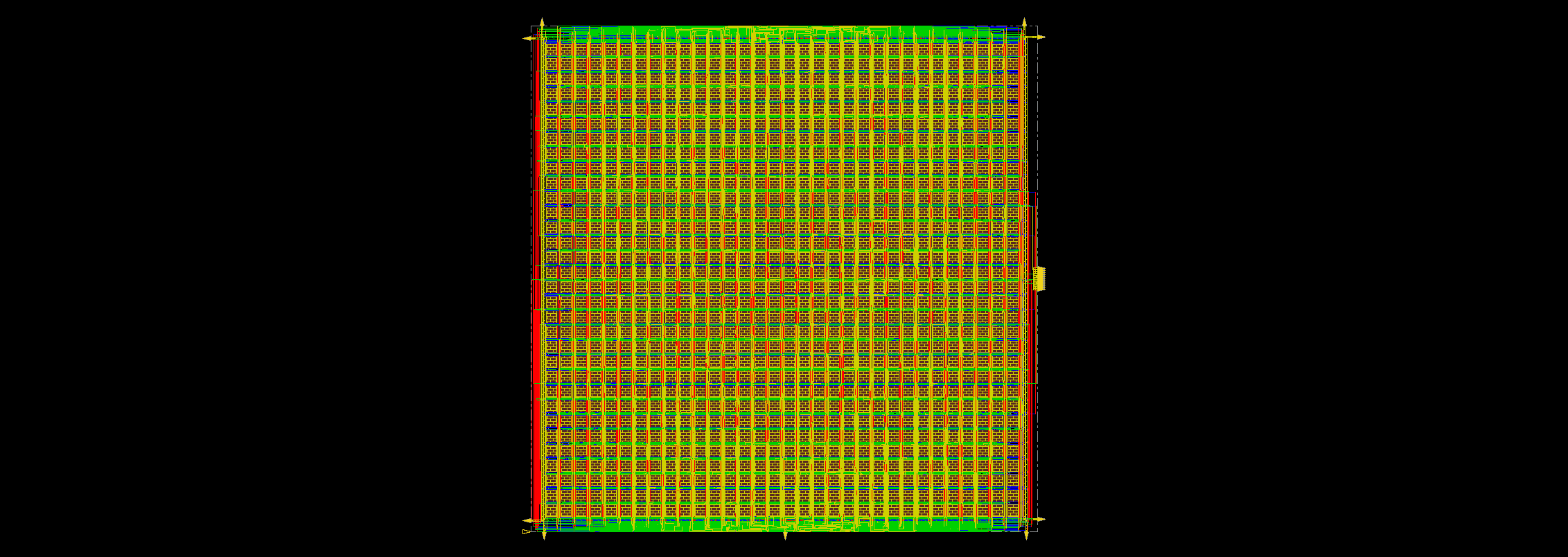 44
32x32 matrix
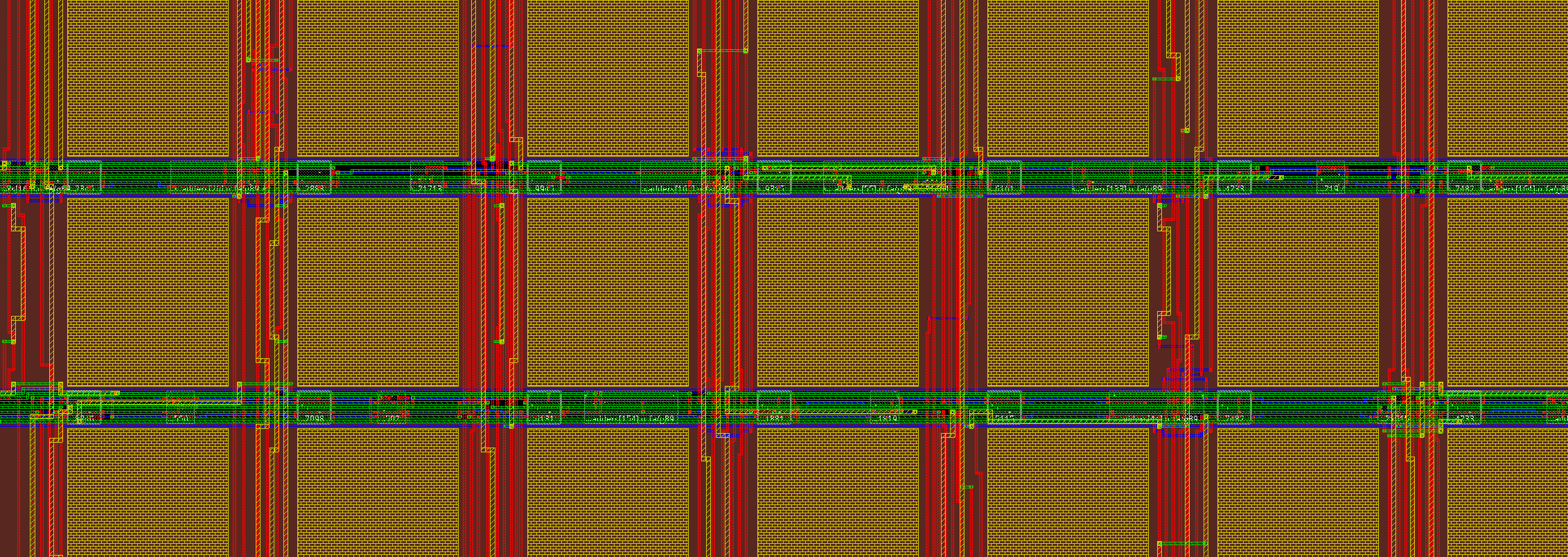 Cell width & height : 19,6 µm
Free stdCell row : 1*2,8 = 2,8 µm
Routing : 0,3*19,6 = 5,88 µm
Sensor area : 230,5 µm^2
60% of the total cell area
45
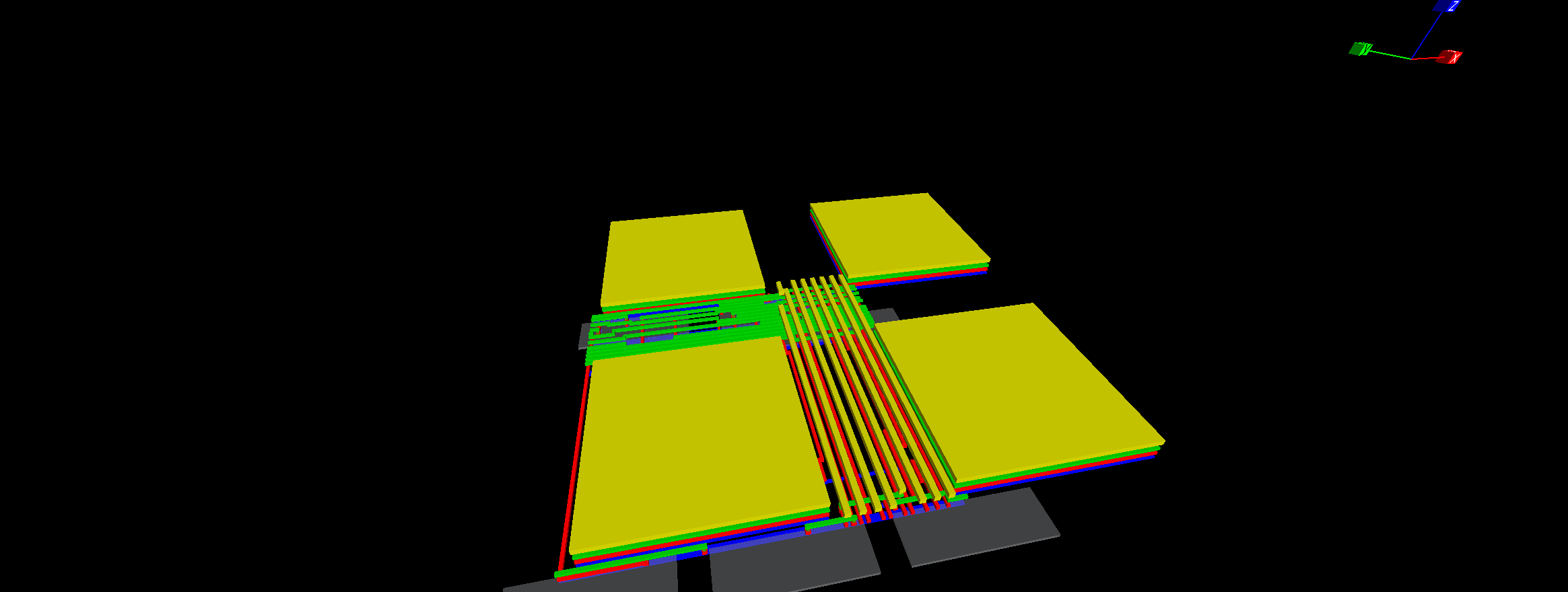 46